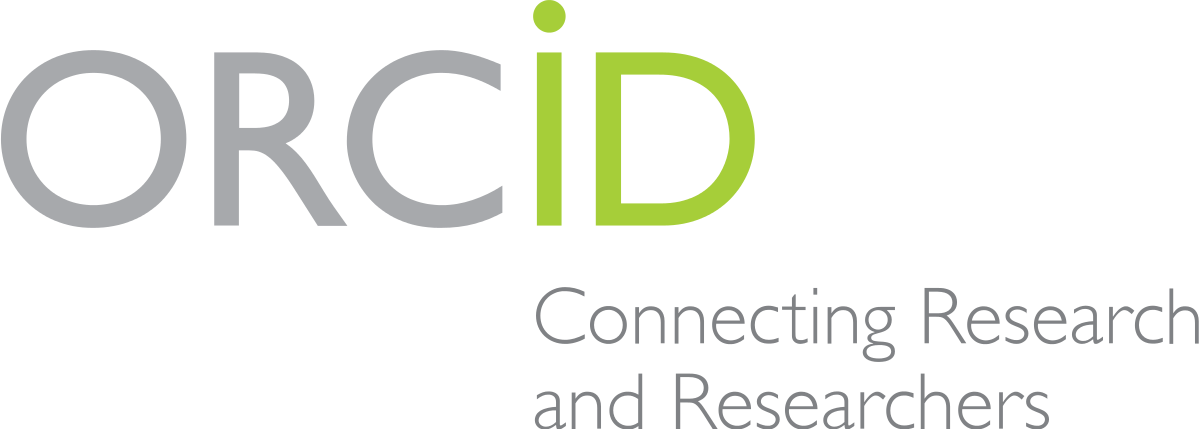 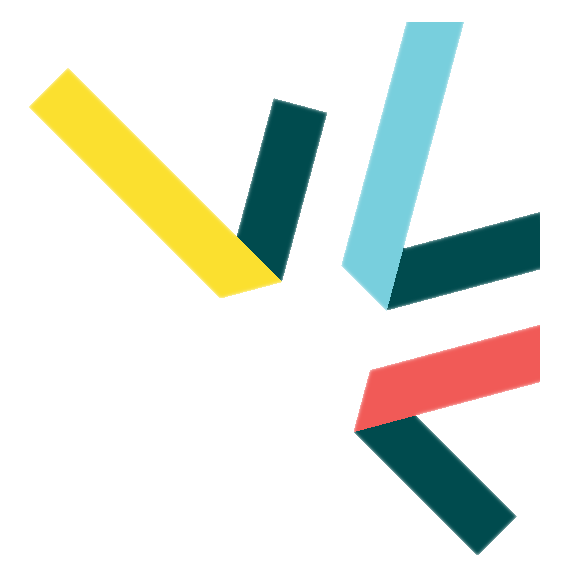 Identificadores Persistentes  (PIDs)
Único, Exclusivo e Universal
Identificação
RastreabilidadeEncontrabilidade
Registros
Atribuições
Vínculos
Pesquisadores, Artigos, Instituições, Periódicos, Conjuntos de Dados, entre outros…
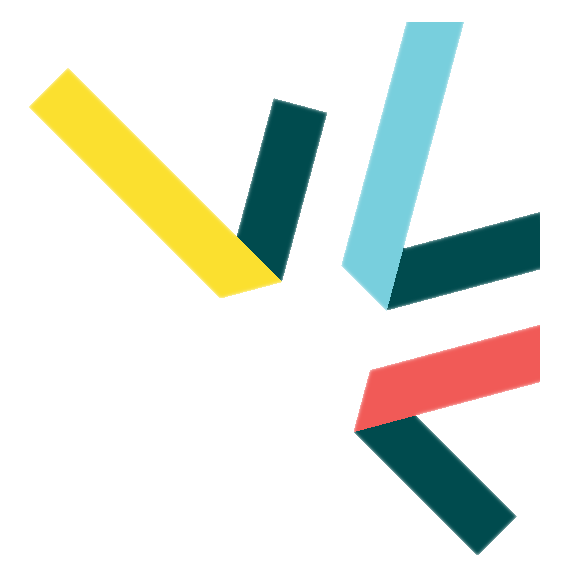 Persistent Identifier (PID)
Periódicos Científicos




ISSN
International Standard Serial Number
Pesquisadores
Contribuidores




ORCID ID
Open Researcher and Contributor ID
Universidades
Financiadores
Institutos



RoR
Research Organization Registry
Conjuntos de Dados




DOI
Digital Object Identifier
Artigos
Teses
Capítulos Livros



DOI
Digital Object Identifier
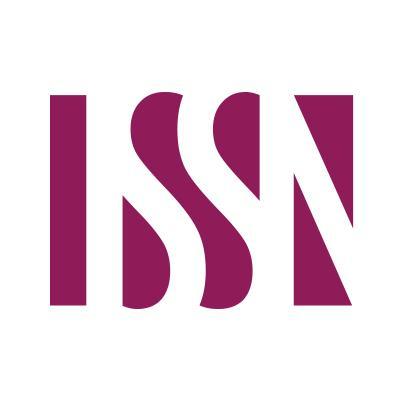 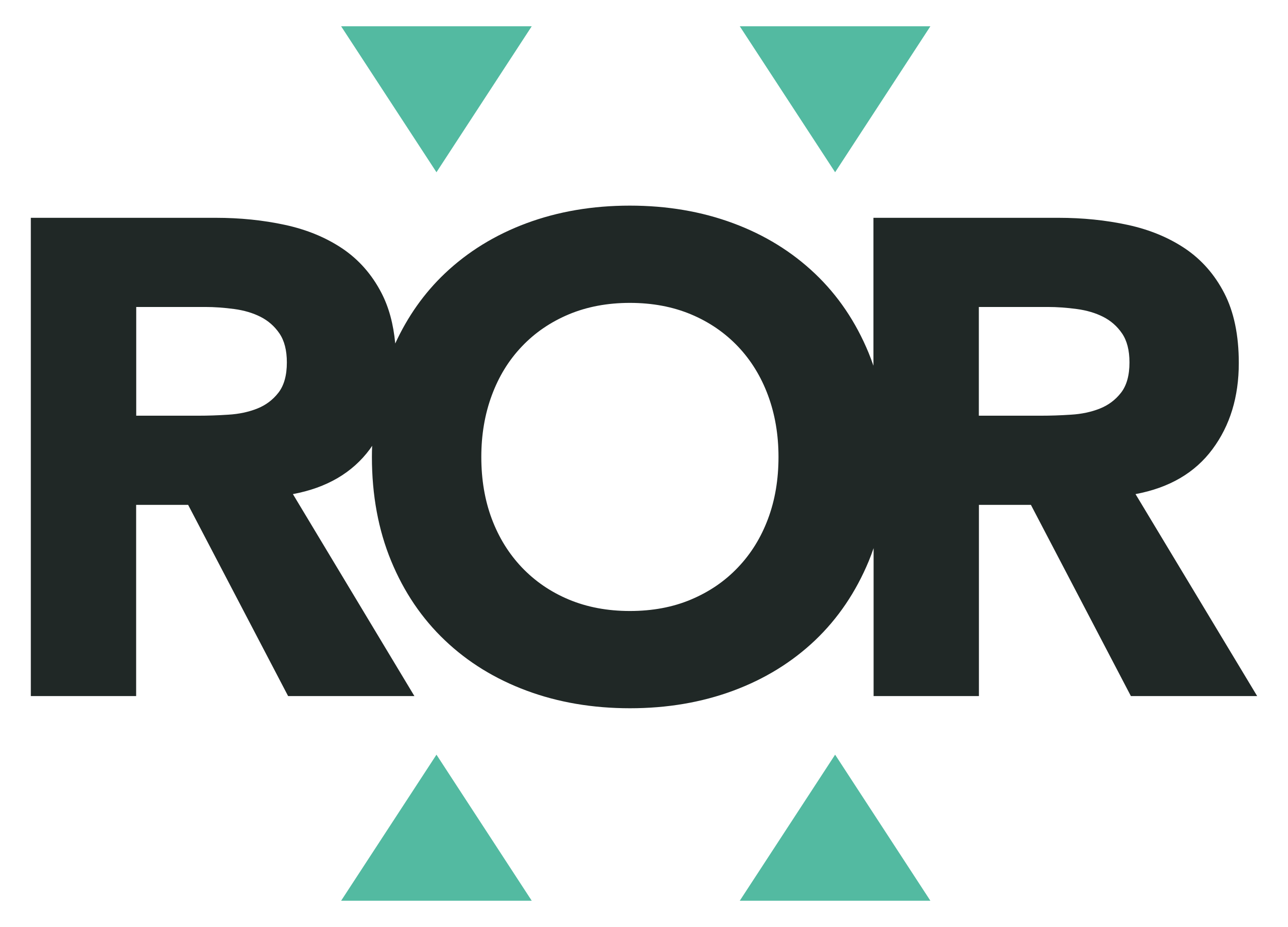 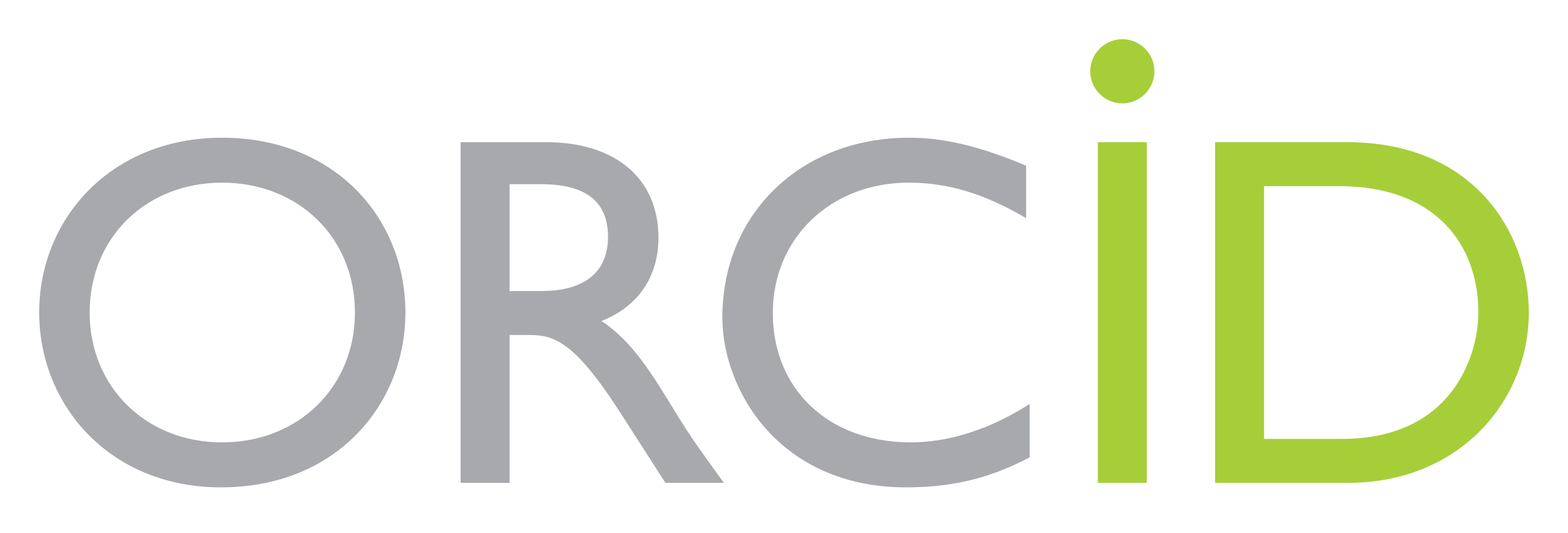 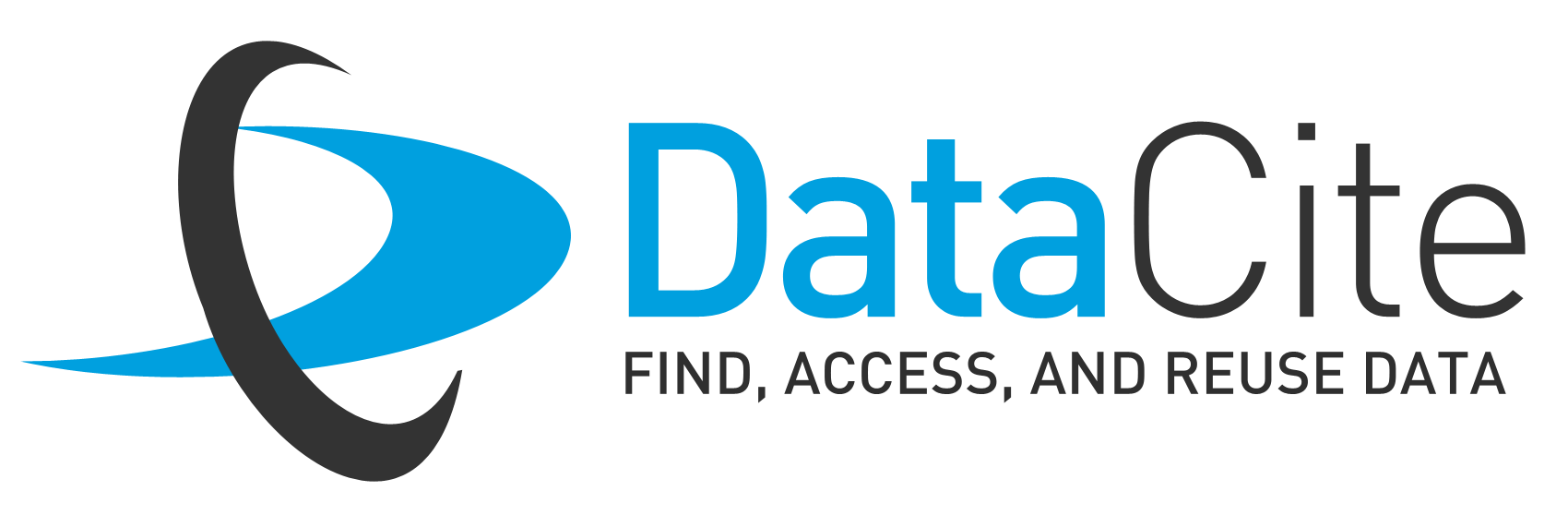 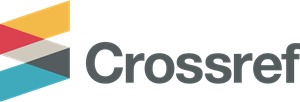 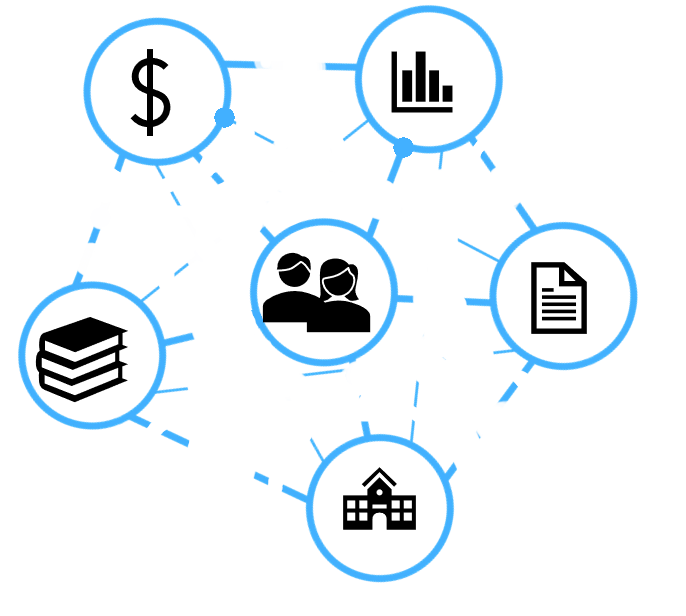 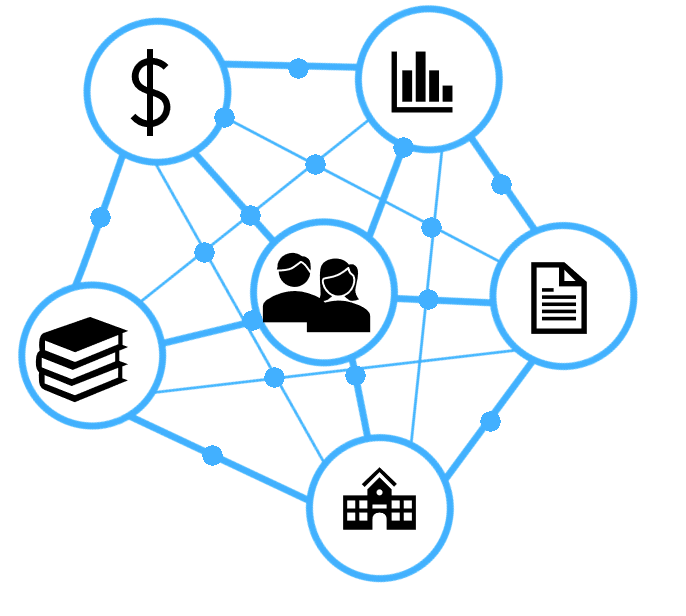 Descoberta e Acesso
Preservação Digital  e Confiabilidade
Registro e Trocas de Info entre Sistemas
Gestão e Análises
Confiança e Transparência
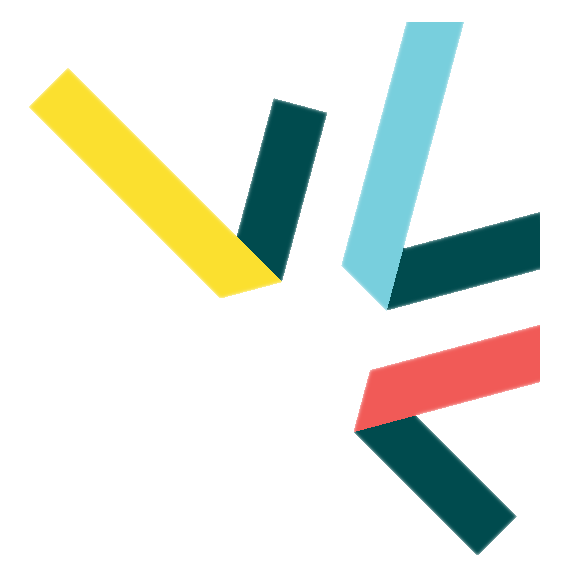 Open Researcher and Contributor ID
2012
Gratuito
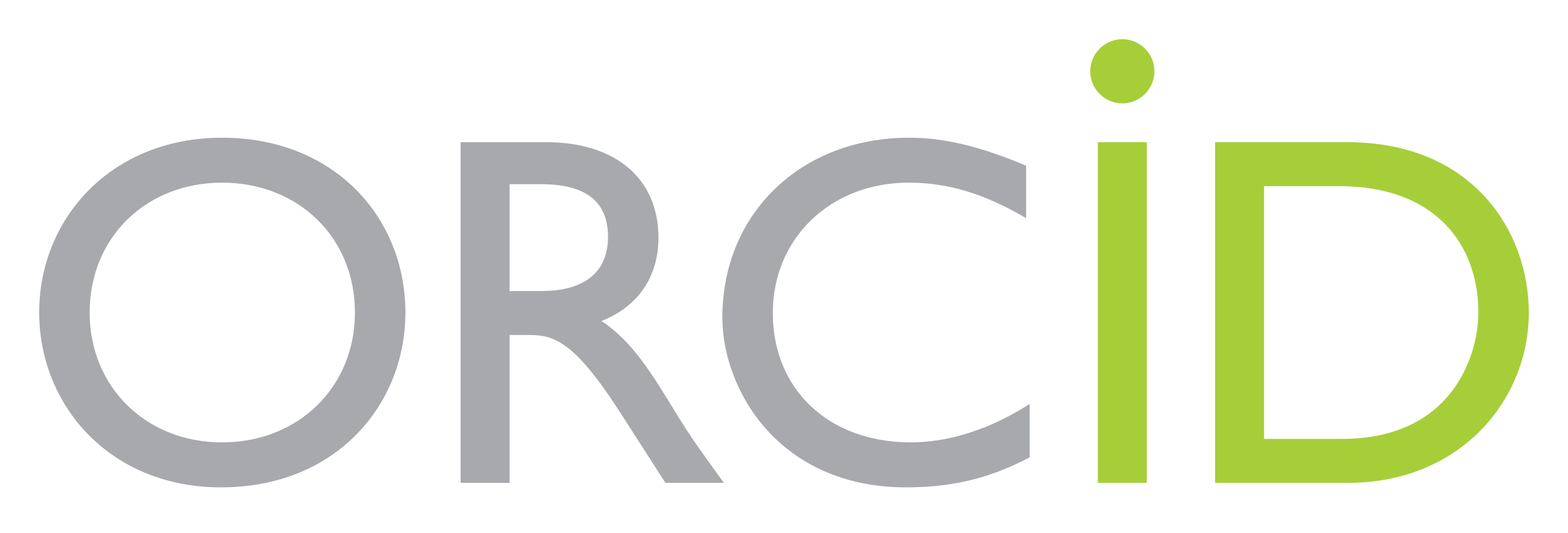 Sem fins lucrativos apoiado pelos Membros
+ 1.100 Instituições Membro e 24 Consórcios
+ 13 milhões de IDs no Mundo
+ 270.000 IDs no Brasil
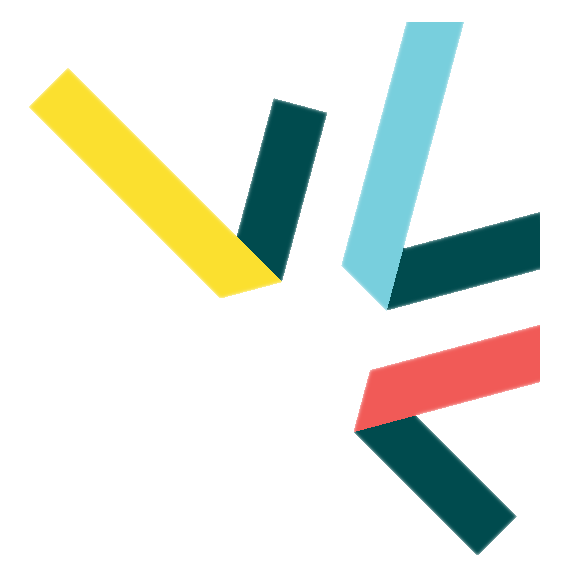 Missão
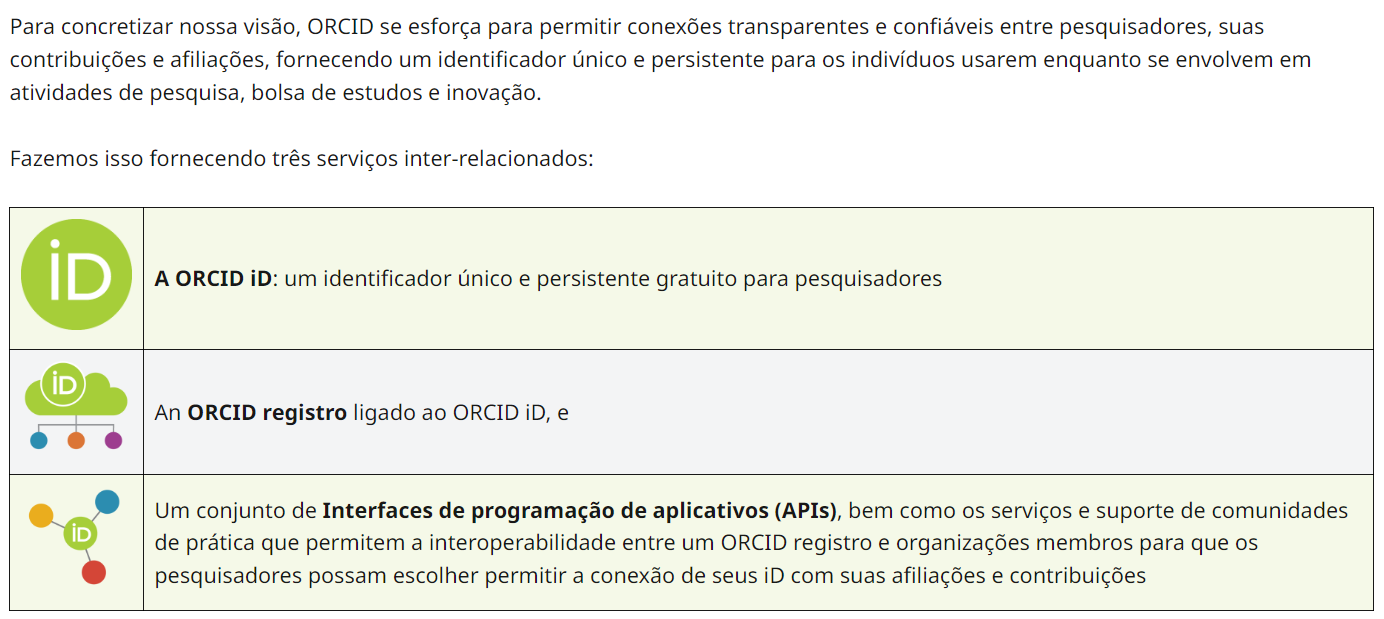 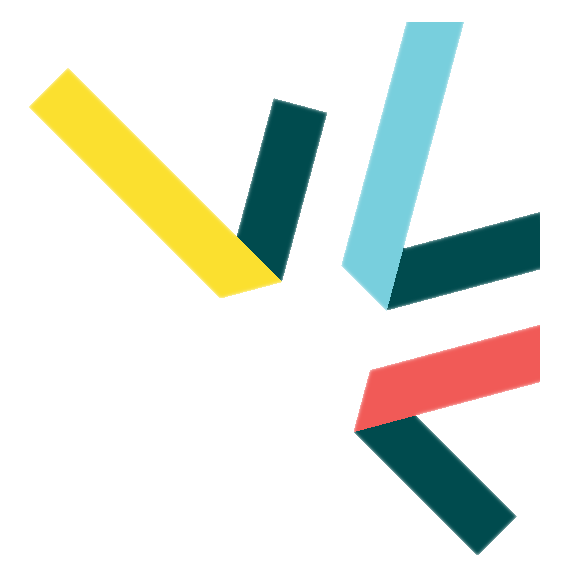 Tripé
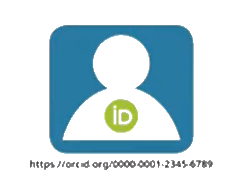 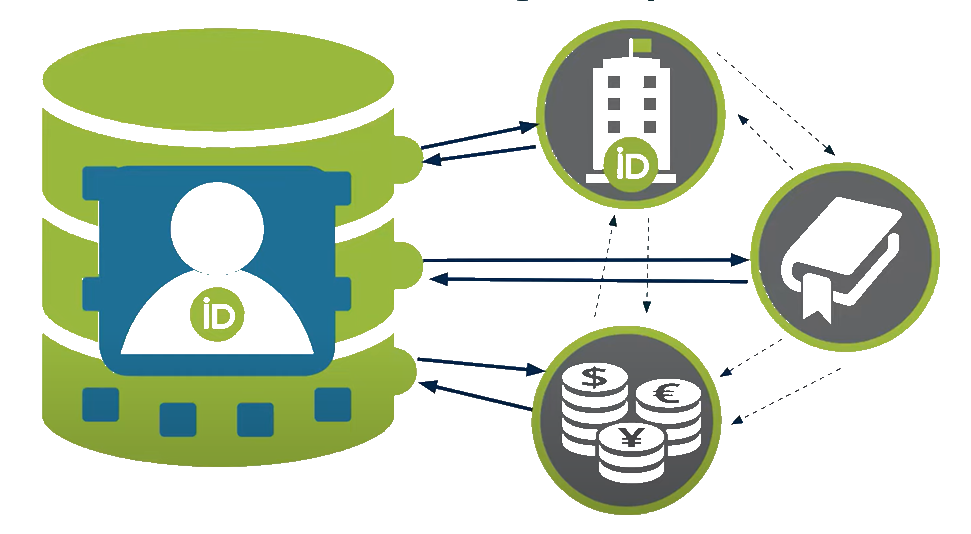 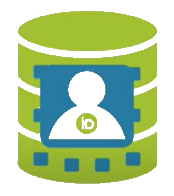 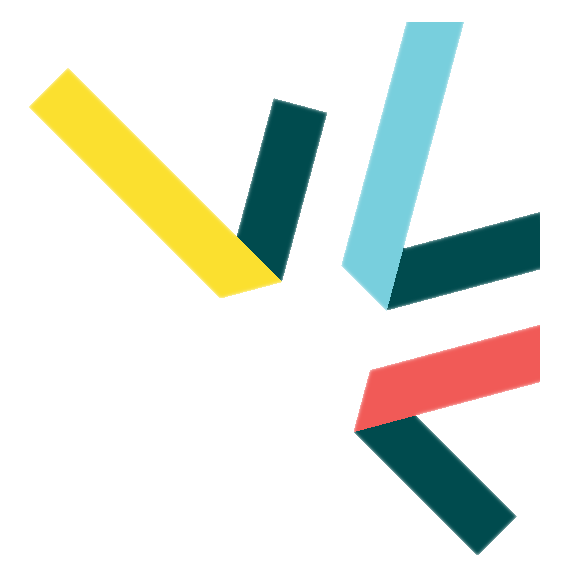 Desambiguar Pesquisadores
Nomes iguais
Permite que as contribuições de cada um sejam adequadamente rastreadas e devidamente atribuídas para cada autor.
Abreviações de Nomes Parecidos
Nomes iguais com escrita distinta
Unificar suas variações de nomes / mudanças de sobrenome
João Souza0000-0000-0000-0003
João Souza0000-0000-0000-0002
João Souza0000-0000-0000-0001
Possibilita recuperação efetiva de informações, citações, internacionalmente.
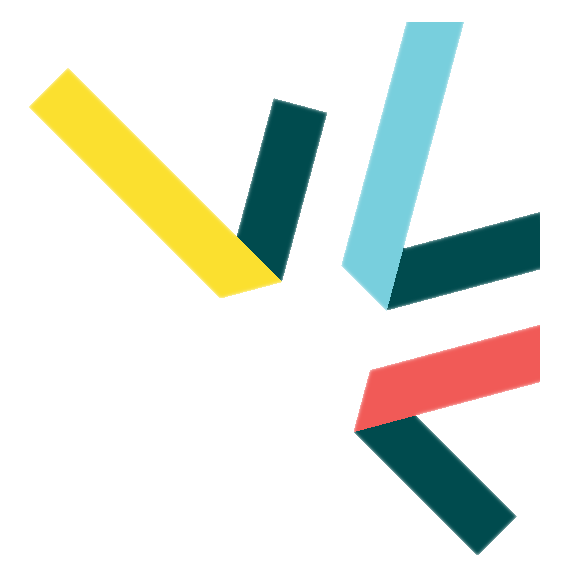 João Menezes Ribeiro
Unificar
Ribeiro, J.M.
João Menezes Ribeiro
João M. Ribeiro
João M. R.
Desambiguar
João Menezes Ribeiro
João Menezes Ribeiro
João Menezes Ribeiro
João Menezes Ribeiro
João Menezes Ribeiro
João Marcos Ramires
João Mattos Rodriguez
João Meneses Ruiz
João Mello Riveira
João Moreira Ramos
João Marques Rodrigues
João Muller Rabelo
João Machado Ribeiro
…
João Machado Ribeiro
João Macedo Ribeiro
João Mattos Ribeiro
João Meneses Ribeiro
João Moreira Ribeiro
João Melo Ribeiro
João Mello Ribeiro
…
José Machado Ribeiro
Júlio Moura Ribeiro
José Melo Ribeiro
Júnior Mesquita Ribeiro
Joaquim Montiel Ribeiro
Jadson Morales Ribeiro
Jailton Moreira Ribeiro
…
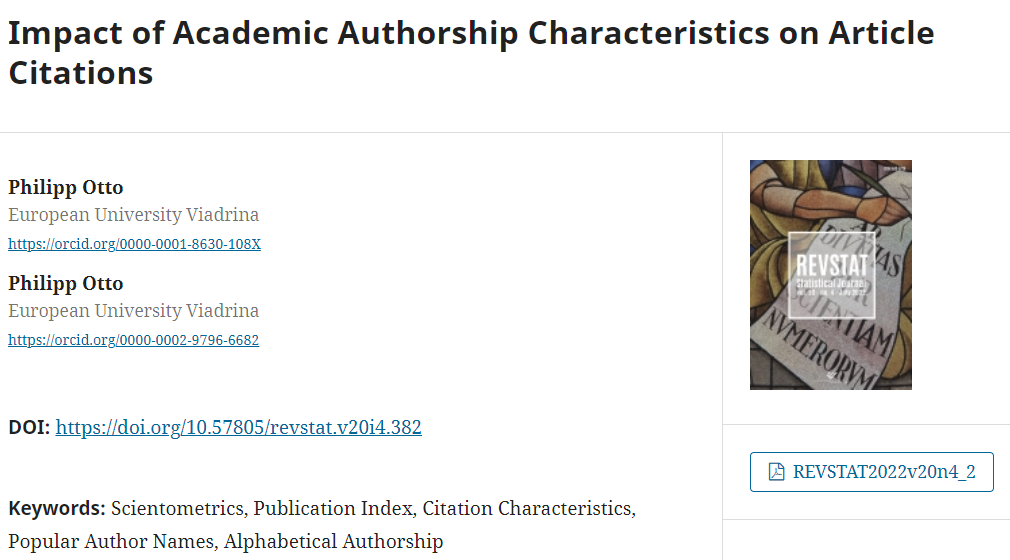 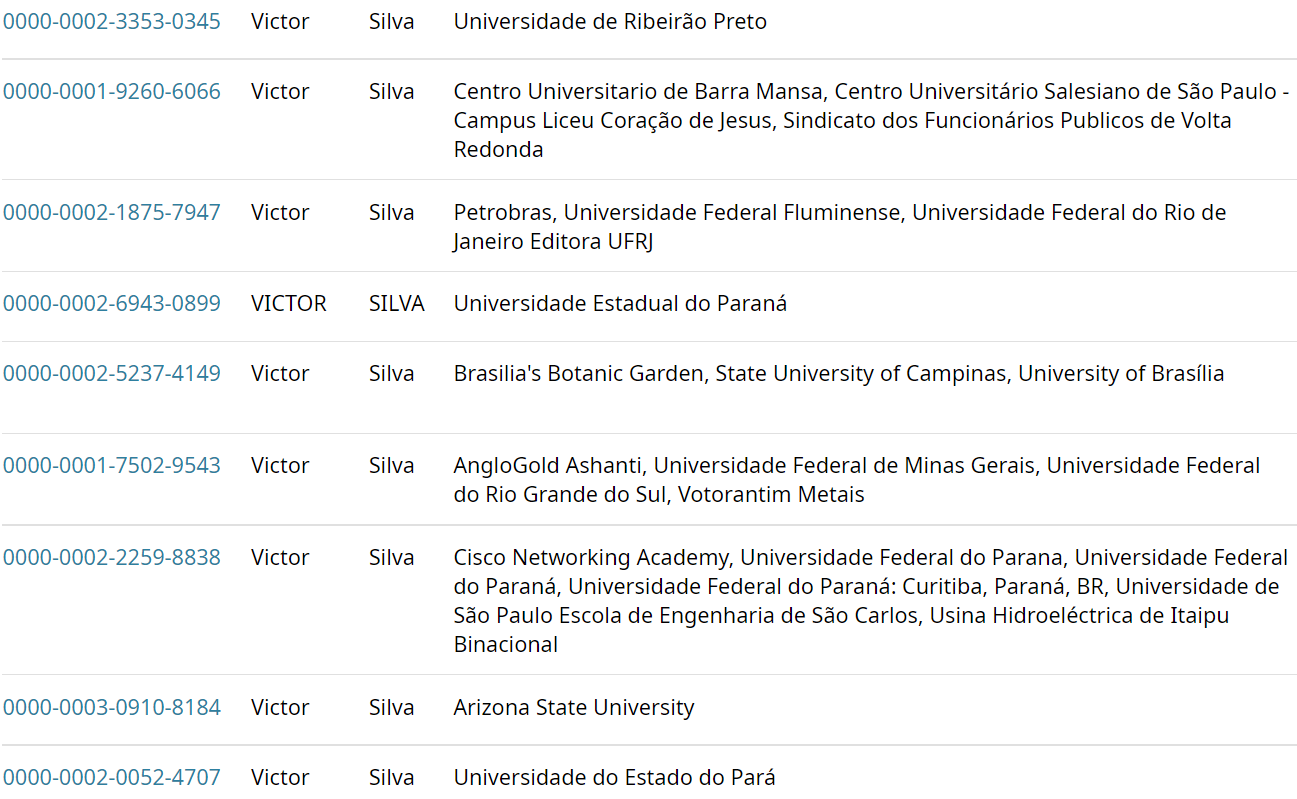 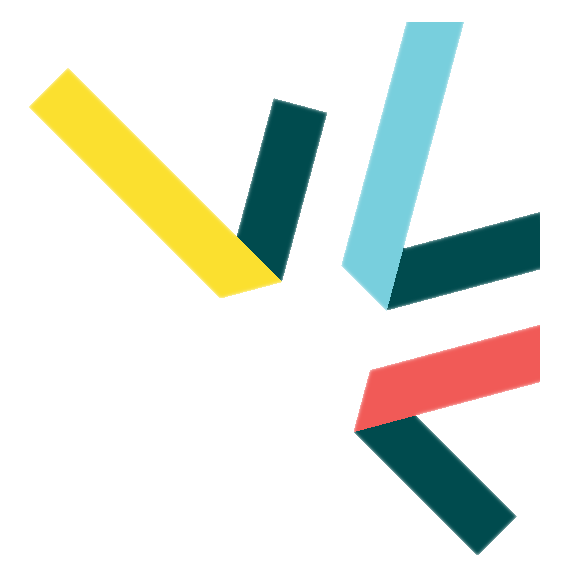 Mudança de Sobrenome
Teresa Telles Gonçalves
35 anos
Solteira
15 Artigos Publicados
Teresa Telles Gonçalves Mathews
45 anos
Casada
+15 Artigos Publicados
Universidade do Porto
Universidade Federal de São Paulo
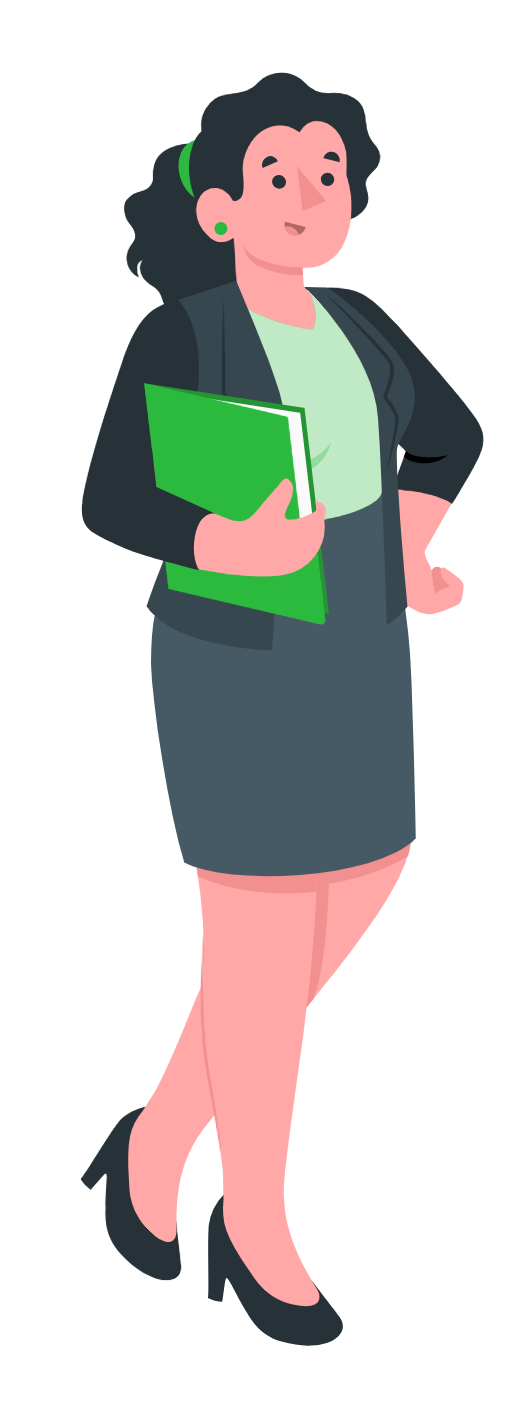 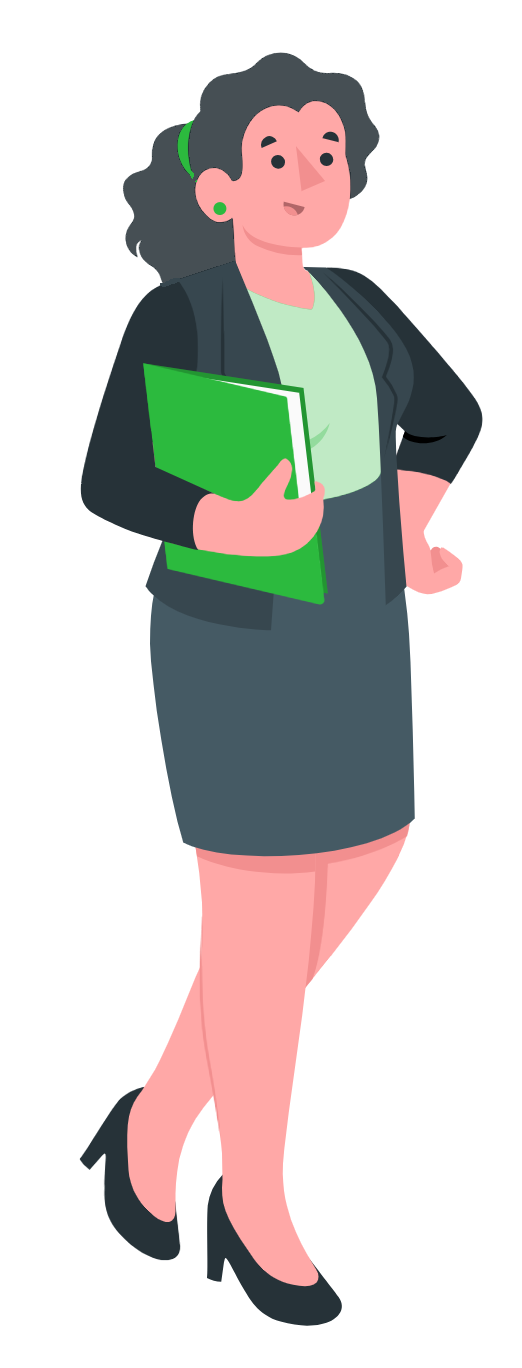 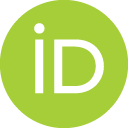 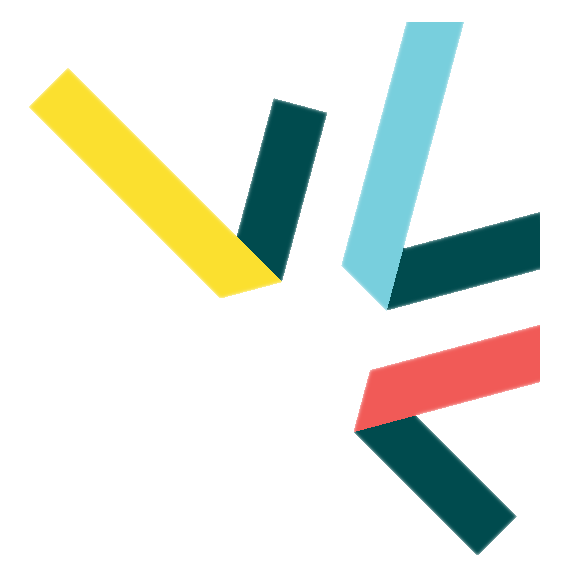 Quais Implicações?
Plataformas automatizadas podem registrar como 2 pessoas diferentes
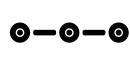 Rastreamento de citações será de forma fragmentada
H-Index prejudicado(Dois H-Index 15 ao invés de um H-Index 30 (caso cada artigo tivesse pelo menos 30 citações)
Pode dificultar colaborações, pois pesquisadores têm dificuldade de achar a “Teresa Gonçalves da UNIFESP”
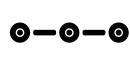 Editoras podem achar que as últimas publicações da Teresa foram há muito tempo atrás e desconsiderá-la para posições de Revisora ou outros convites.
Financiadoras analisam o histórico de publicações da “Teresa Mathews” e não entendem porque há um gap grande sem publicações.
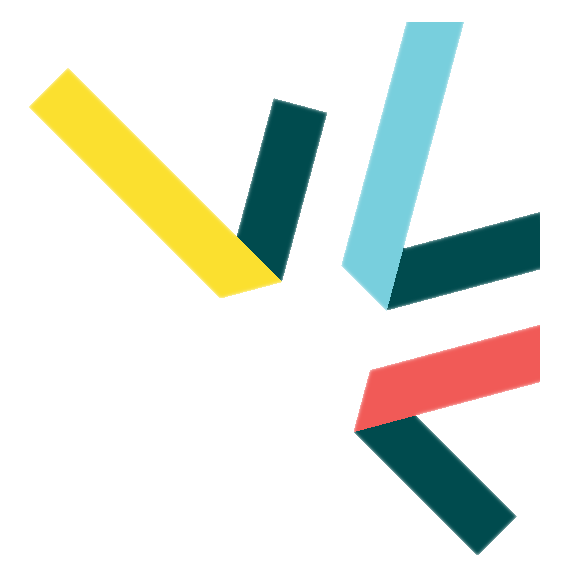 Impactos & Casos
A sua obtenção (Ou Não) de um ORCID ID impacta diretamente as suas relações com os principais agentes envolvidos na pesquisa acadêmica.
Impactos
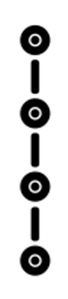 Pesquisadores Pares
Acadêmicos
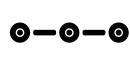 Editoras
Operacionais
Universidades
“Marketing”
Agências de Financiamento
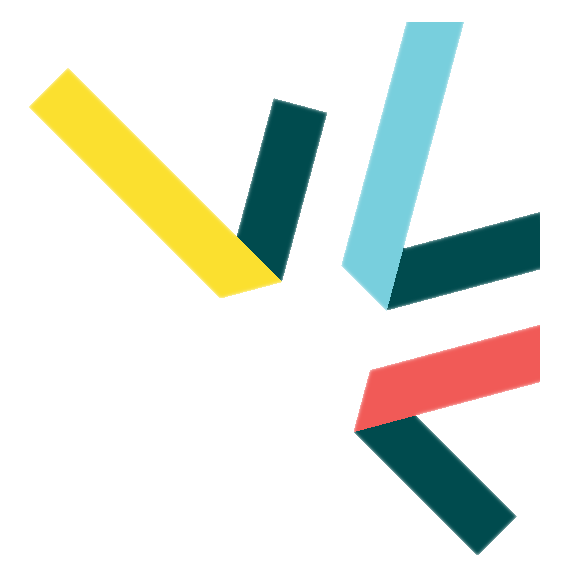 Cases   (Impacto Acadêmico – Progressão de Carreira)
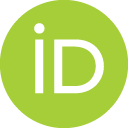 Não Possui
Possui ORCID
A Cláudia não possui e a sua instituição tem sérias dificuldades de rastrear as suas contribuições. Isso gera um extremo retrabalho e inefetividade. É um fator que atravanca avanços profissionais e também pode prejudicar o ranqueamento da instituição, pontuações de programas de pós-graduação, entre outros.
A Débora possui ORCID ID e sua instituição consegue rastrear facilmente suas contribuições científicas, citações, métricas, potencializando a progressão de carreira, demais incentivos e prêmios. Beneficia também o ranqueamento da própria Universidade, bem como as análises da produção institucional.
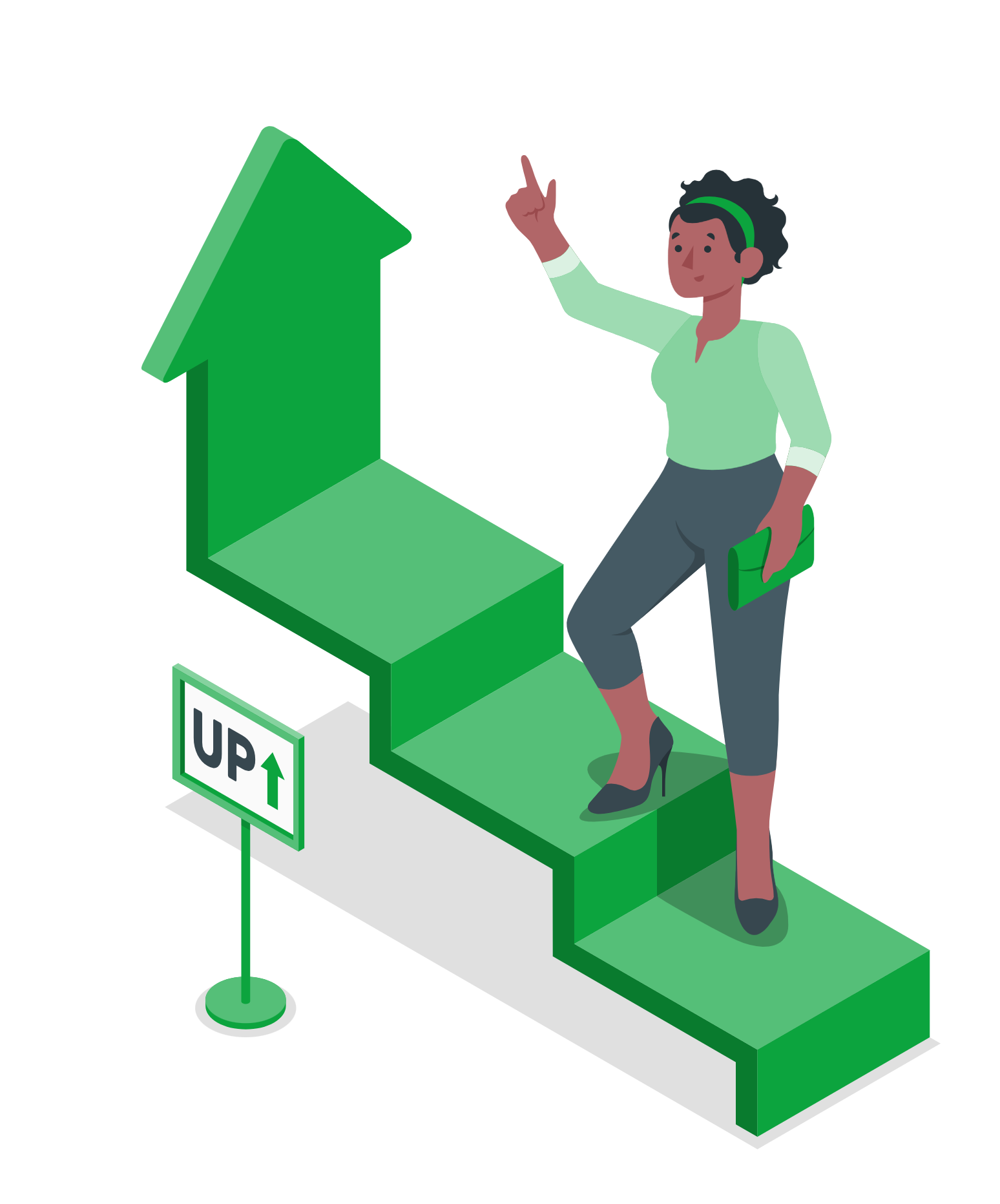 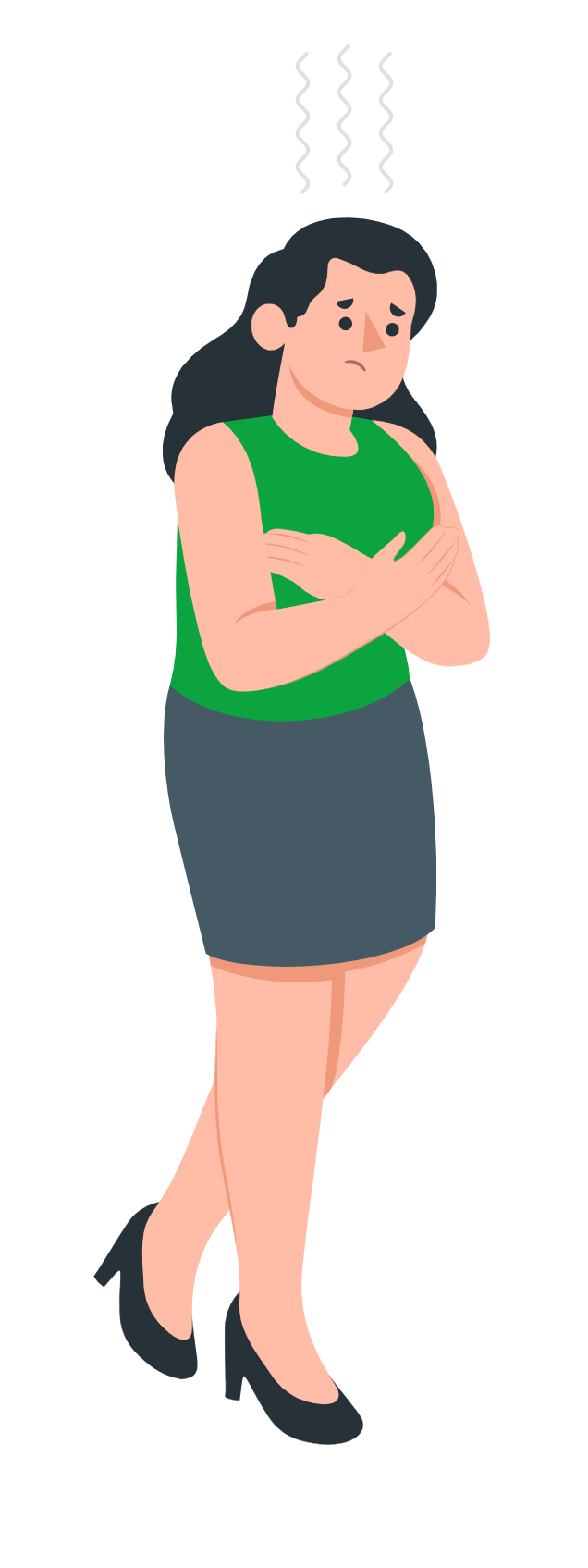 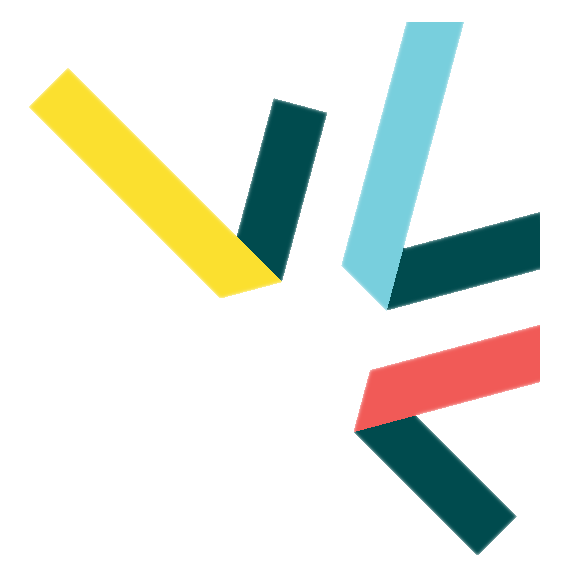 Cases   (Impacto Acadêmico – Submissão de Manuscritos)
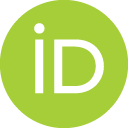 Não Possui
Possui ORCID
A Lídia submeteu seu Manuscrito, incluindo seu registro ORCID e passou pelos primeiros requisitos. Seu paper seguiu para Revisão por Pares, aumentando a chance de publicação.
O Cleber sofreu uma rejeição imediata em uma Revista, pois demandava obrigatoriedade ou "Recomendava Fortemente" a apresentação do ORCID ID tanto do autor correspondente como dos coautores.
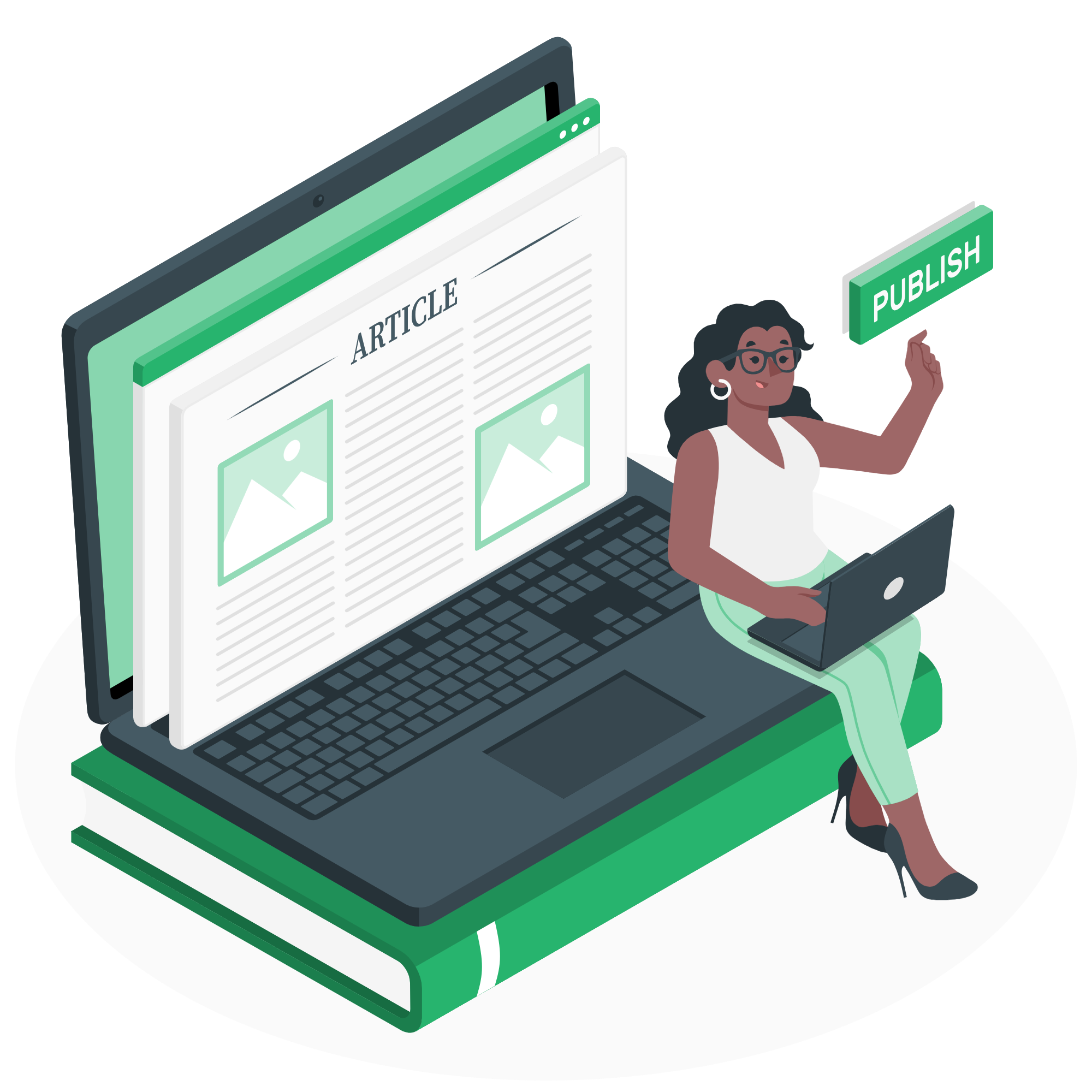 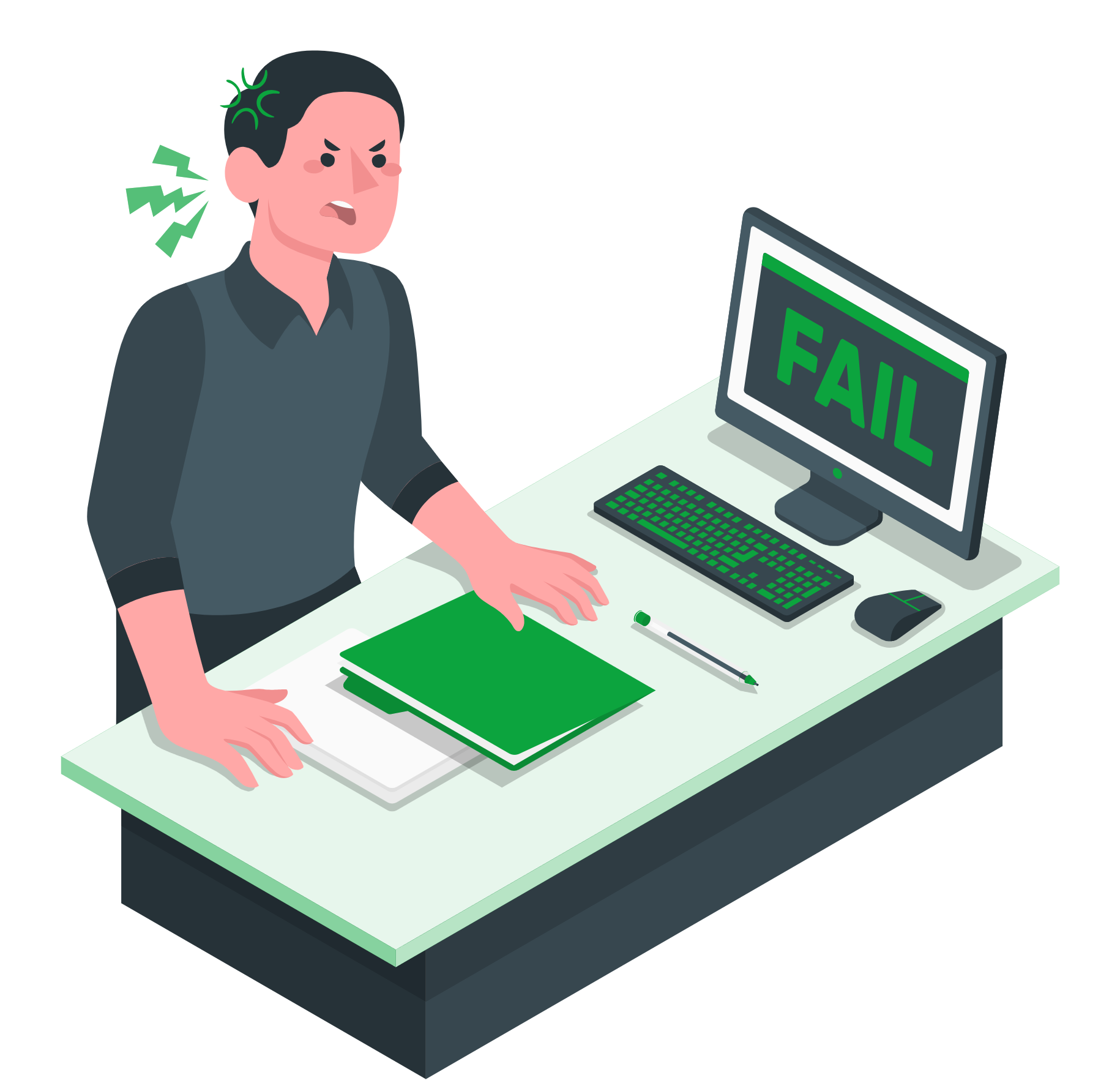 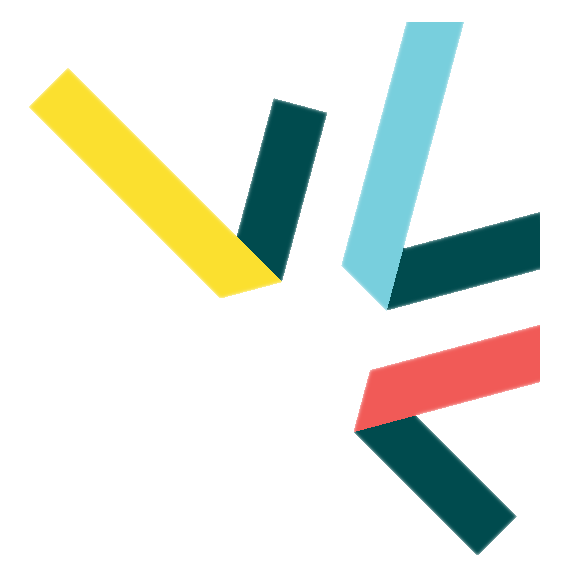 Cases   (Impacto Acadêmico – Submissão de Manuscritos)
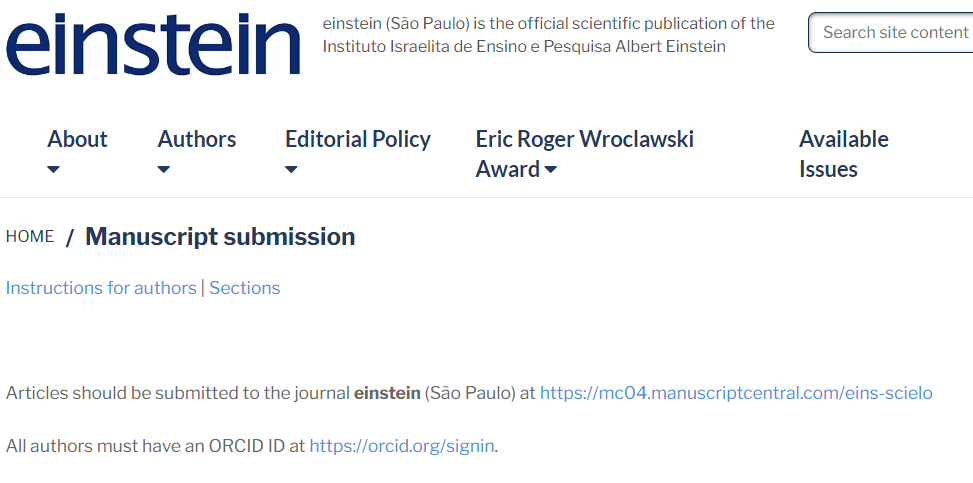 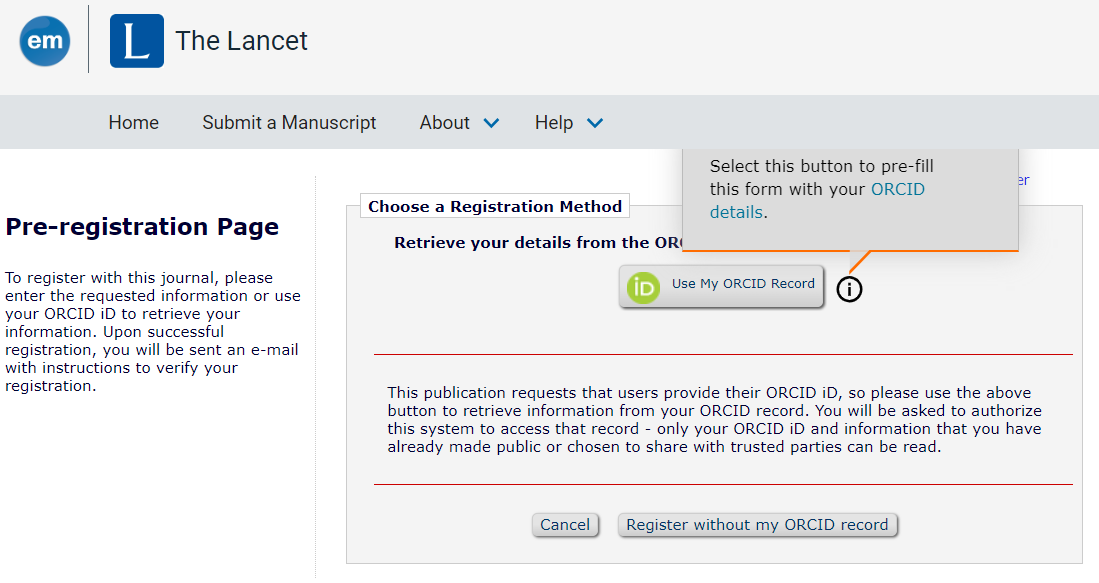 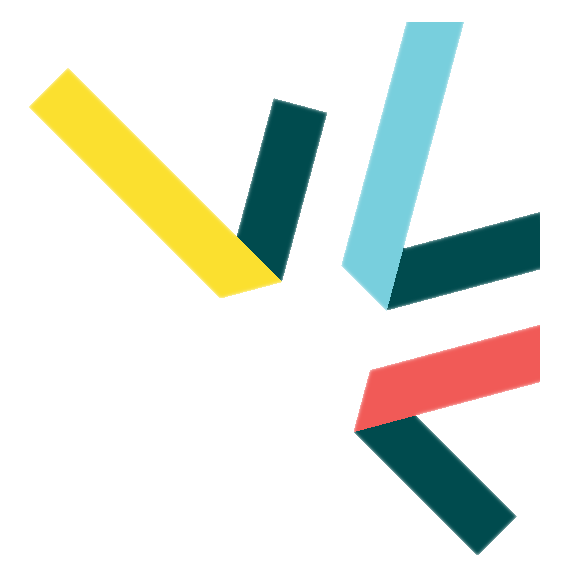 Cases   (Impacto Acadêmico – Aplicação para Bolsas)
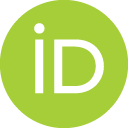 Não Possui
Possui ORCID
A Gabriela aplicou para um Doutorado Sanduíche no exterior. A Agência de Financiamento conseguiu verificar através do seu ORCID todo o histórico de publicações, afiliações e demais contribuições, validando seu perfil e incrementando a pontuação no processo.
A Juliana aplicou para Bolsa sem ORCID ID, e a Agência não conseguiu encontrar com efetividade as informações requeridas e histórico de contribuições/afiliações e a desclassificou do processo ou reduziu sua pontuação necessária.
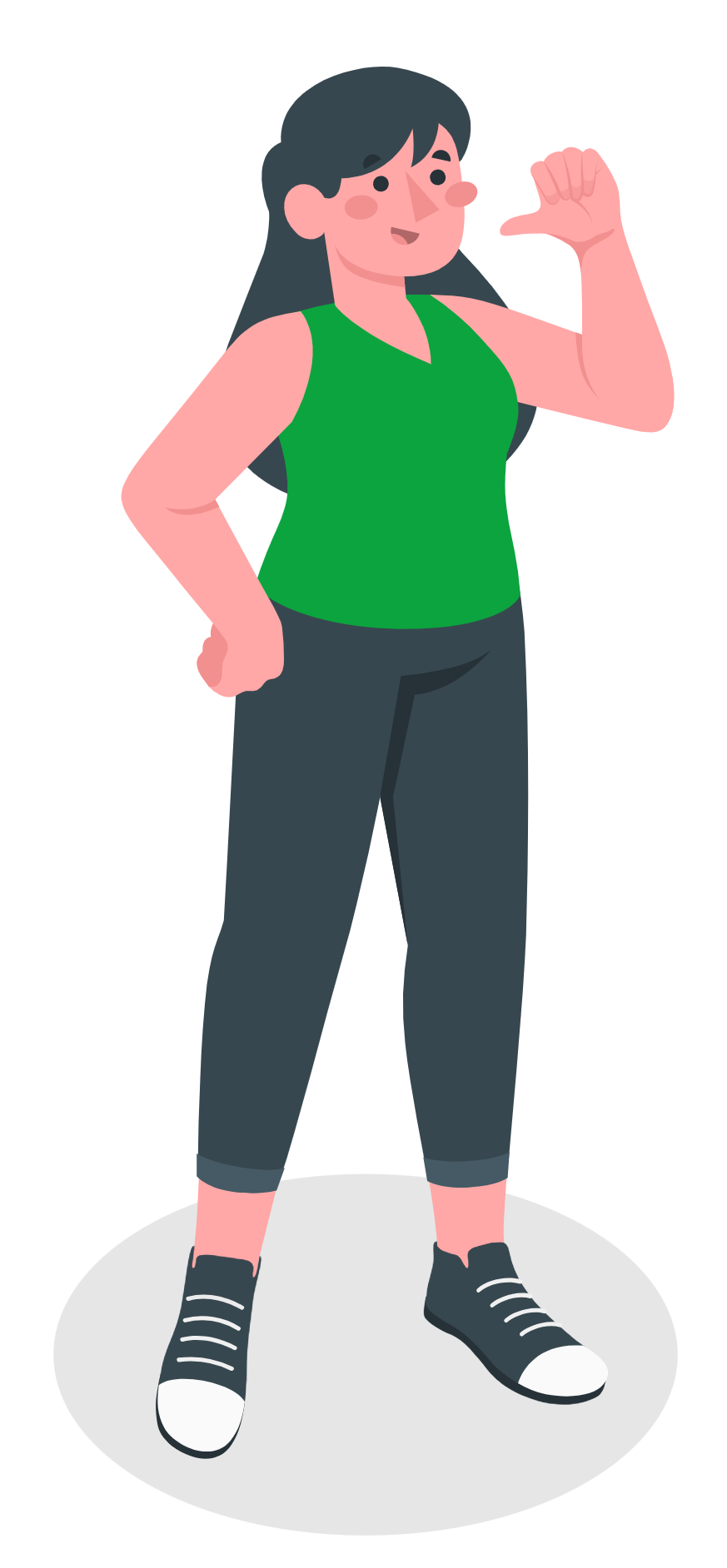 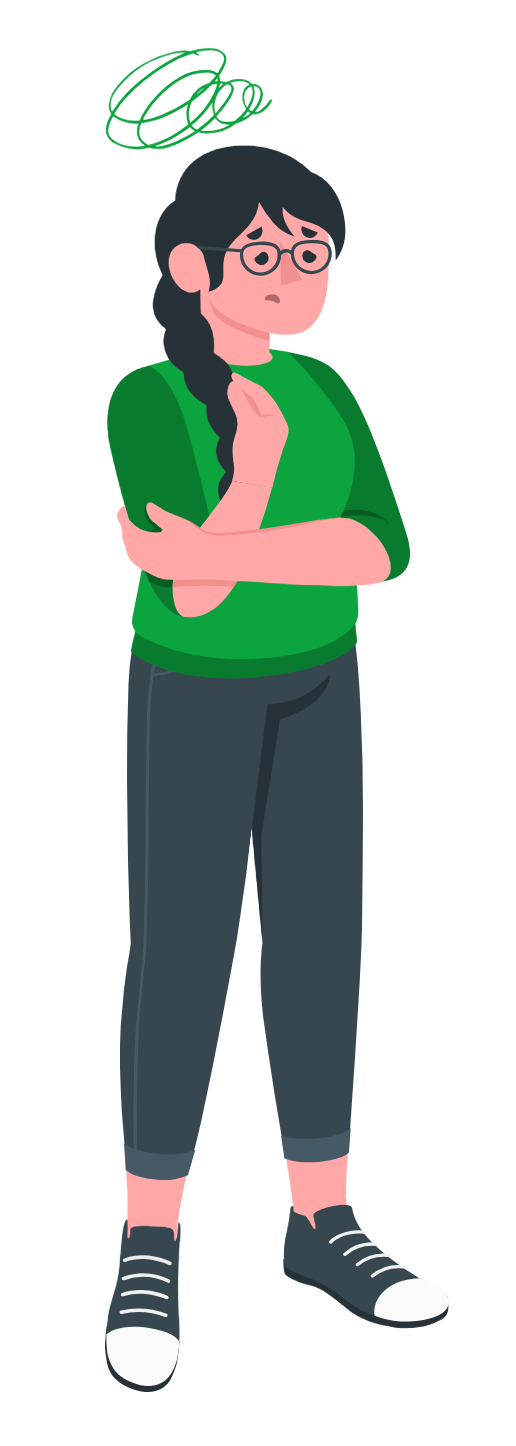 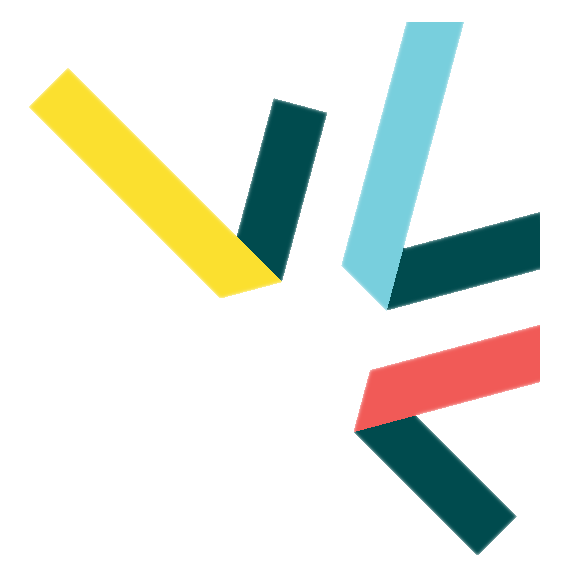 Cases   (Impacto Acadêmico – Aplicação para Bolsas)
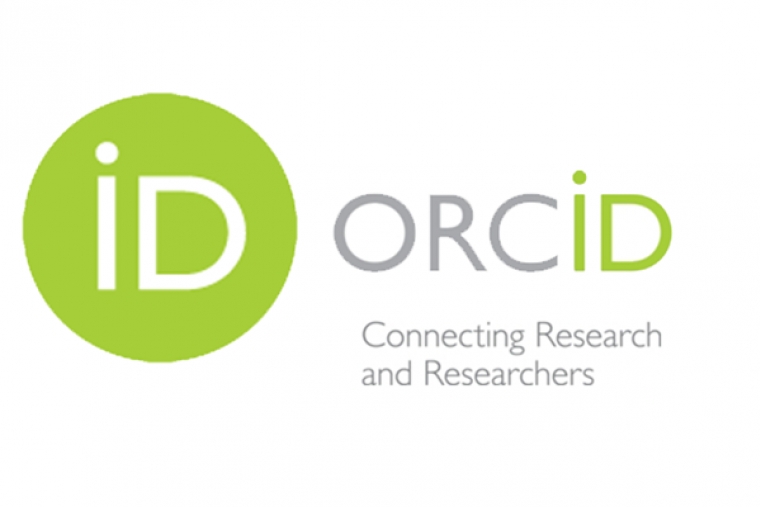 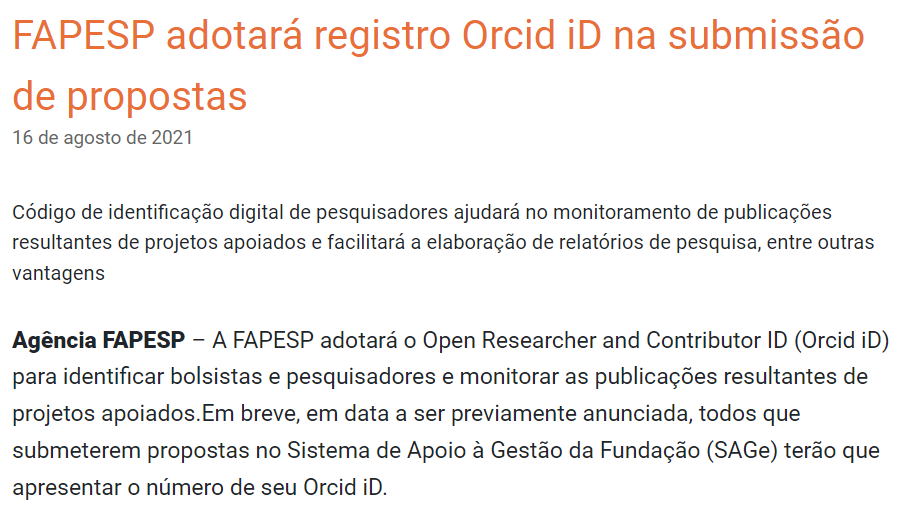 “Para a FAPESP, o uso do Orcid iD ajudará no processamento das submissões, no monitoramento das publicações e de outros resultados das pesquisas financiadas”, afirma Luiz Eugênio Mello, diretor científico da FAPESP.
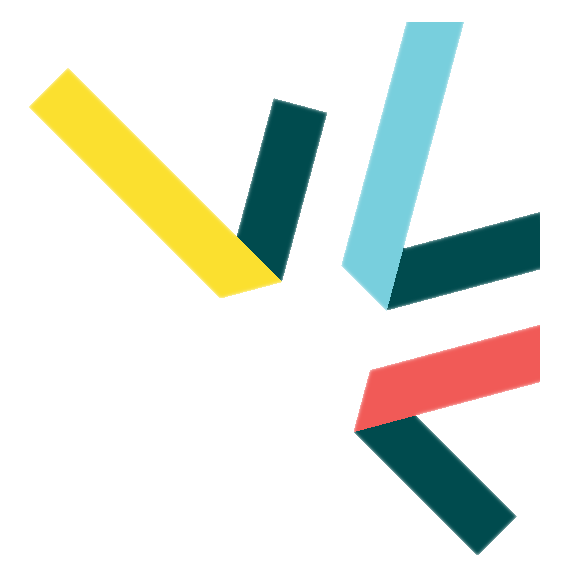 Cases   (Impacto Acadêmico – Aplicação para Bolsas)
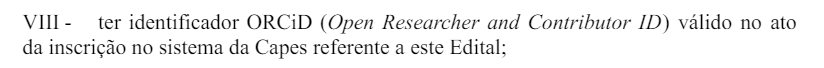 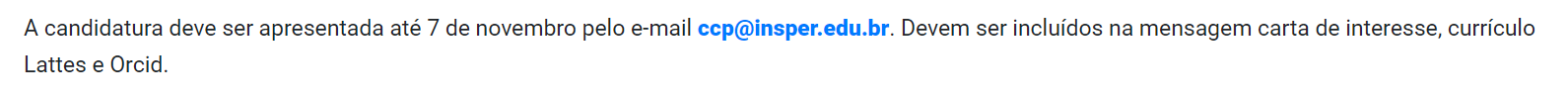 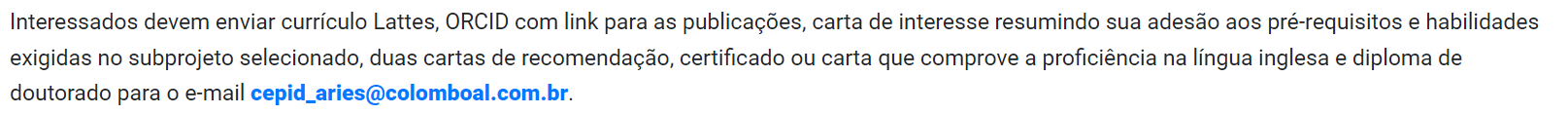 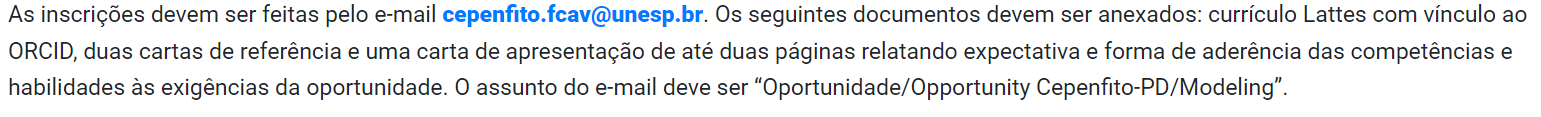 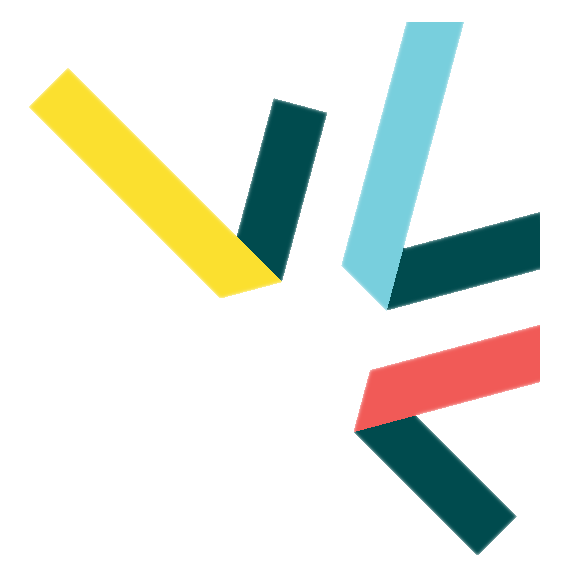 Cases   (Impacto Acadêmico – Citações / H-Index)
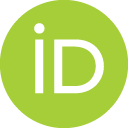 Não Possui
Possui ORCID
O Renan possui seu ORCID vinculado com suas publicações, assim recebe as atribuições de forma precisa e completa. Sua contagem de citações é acurada e reflete em um H-Index correto e mais robusto.
O João teve casos de atribuições equivocadas e perda de registros de citações. Impacto negativo no Índice-H, enfraquecendo desenvolvimento de sua carreira acadêmica, ranqueamento, colaborações e financiamentos.
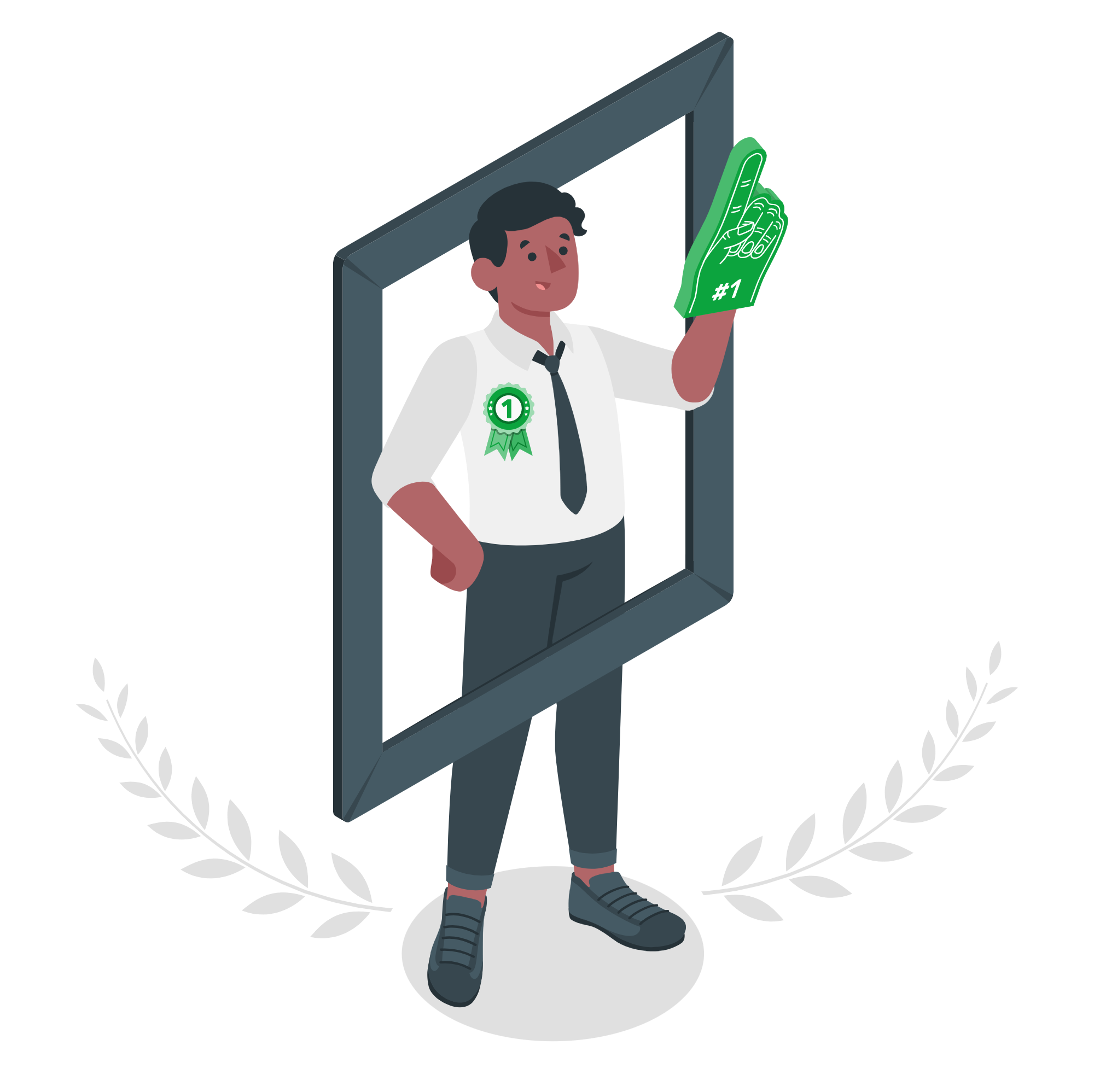 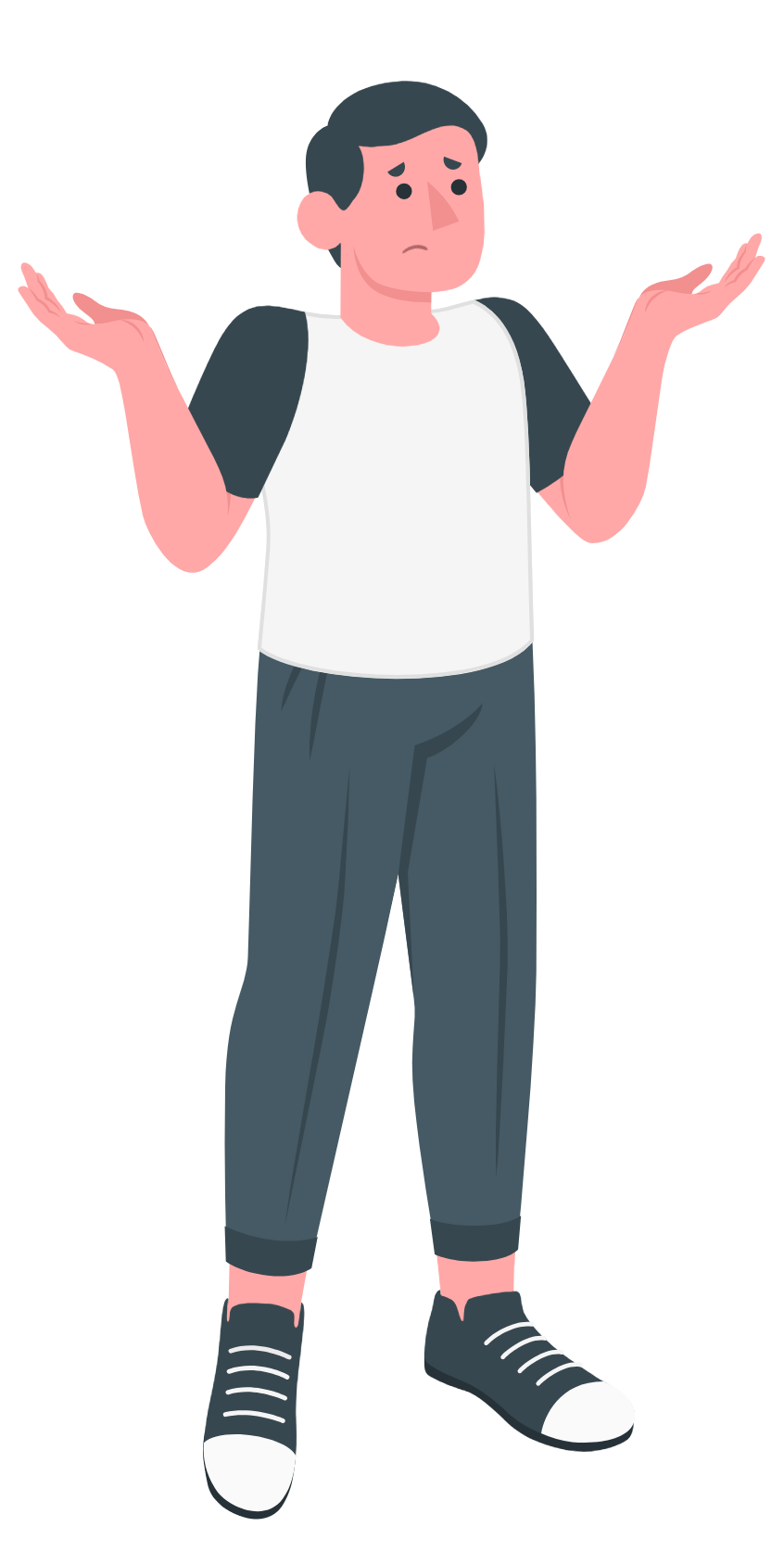 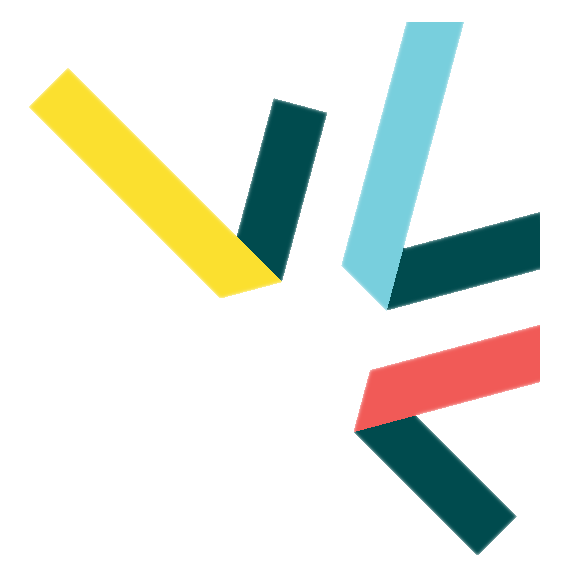 Cases   (Impacto ‘Operacional’ – Atualização de Contribuições)
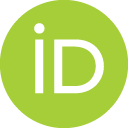 Não Possui
Possui ORCID
A Mariana sempre sofre com processos manuais para compilar todas suas informações, muitas vezes atrasando atualizações, esquecendo aspectos importantes e abrindo espaço para erros nos preenchimentos.
A Renata integrou seu ORCID com CrossRef, DataCite, Instituição e Coautores. Agora diversas atualizações do seu registro são automáticas o que facilita sua vida, além de aumentar a credibilidade pois várias inclusões vêm de instituições de prestígio e/ou pesquisadores pares.
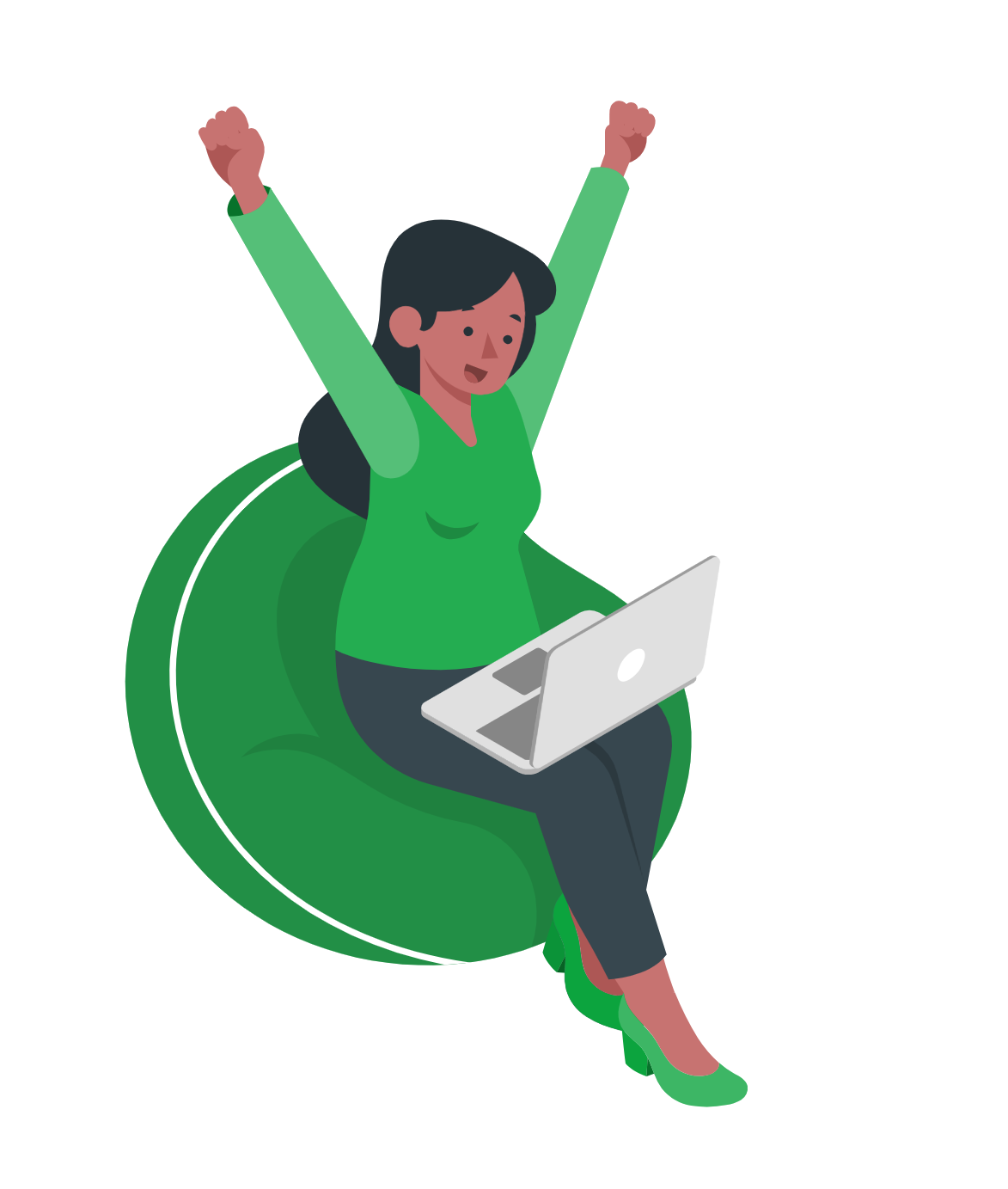 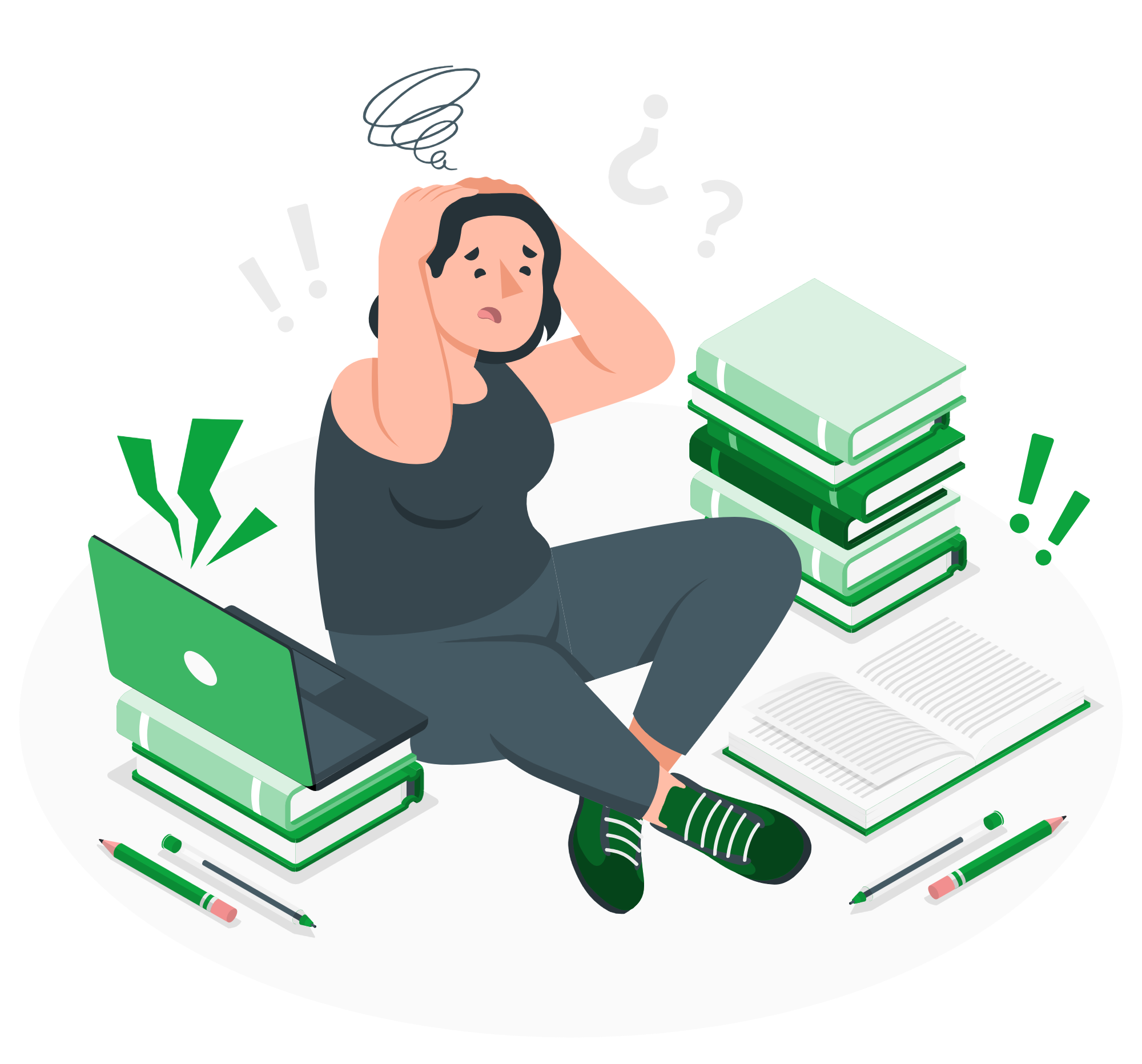 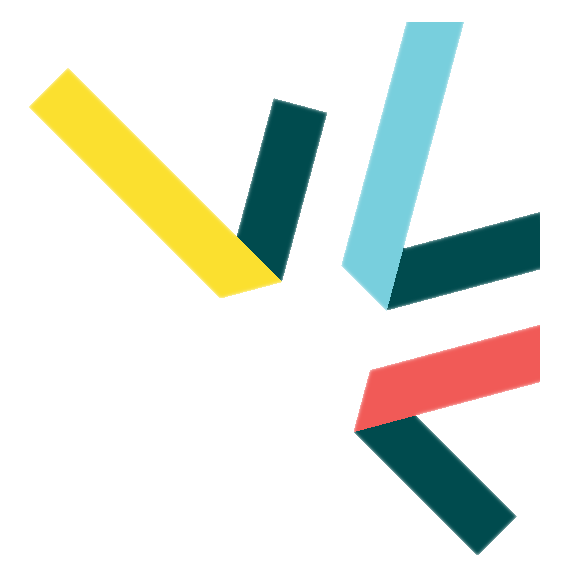 Cases   (Impacto ‘Operacional’ – Atualização de Contribuições)
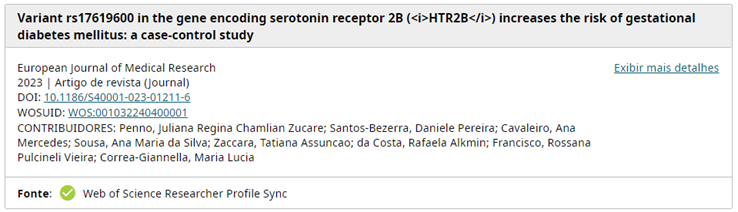 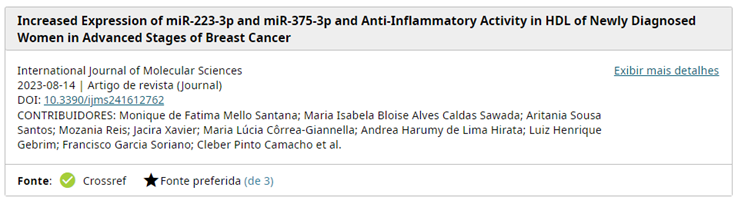 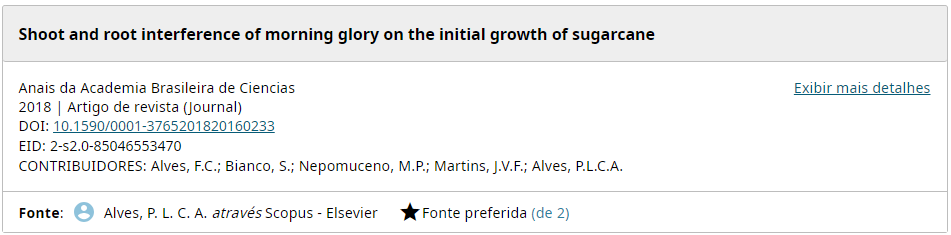 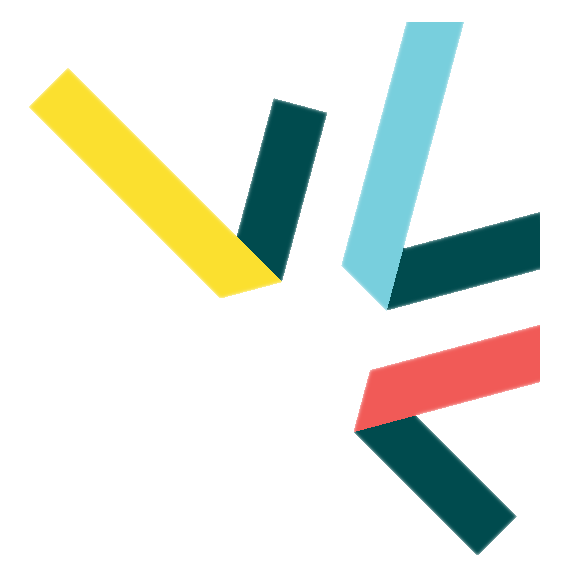 Cases   (Impacto ‘Operacional’ – Submissão de Manuscritos)
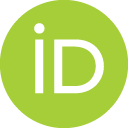 Não Possui
Possui ORCID
Para o Éder, todo e cada processo de submissão de manuscrito é um pesadelo, tendo que passar por diversas telas e campos repetidamente, para incluir as informações de sempre, além de abrir espaço para erros, se cansar no processo e demorar mais do que o necessário.
A Liliane realiza o Sign-In with ORCID nas Revistas que oferecem esta possibilidade integrada. Diversas informações  são preenchidas automaticamente, deixando o processo mais fácil, rápido, assegurando que não haja erros e na publicação seu ID sairá nos metadados da publicação.
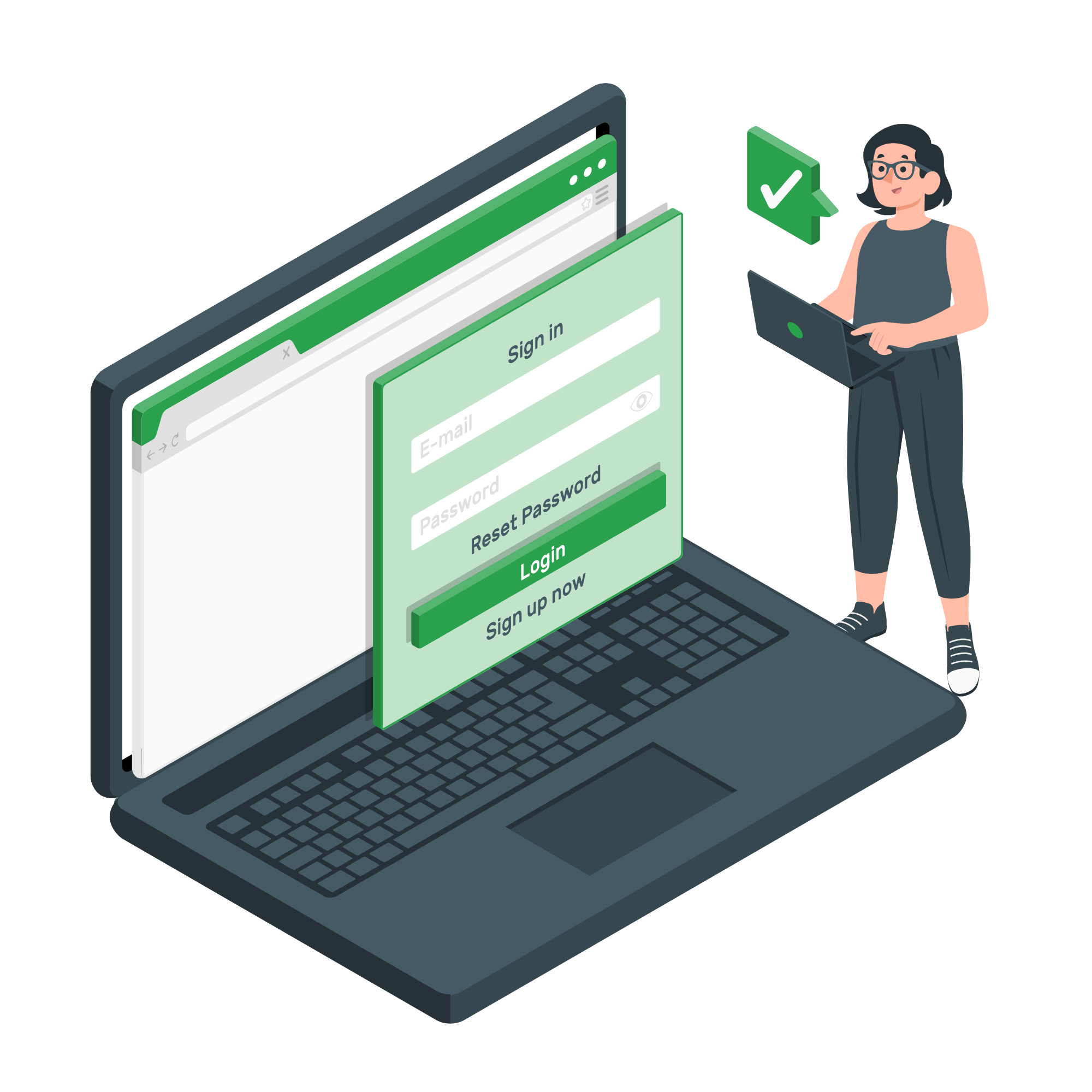 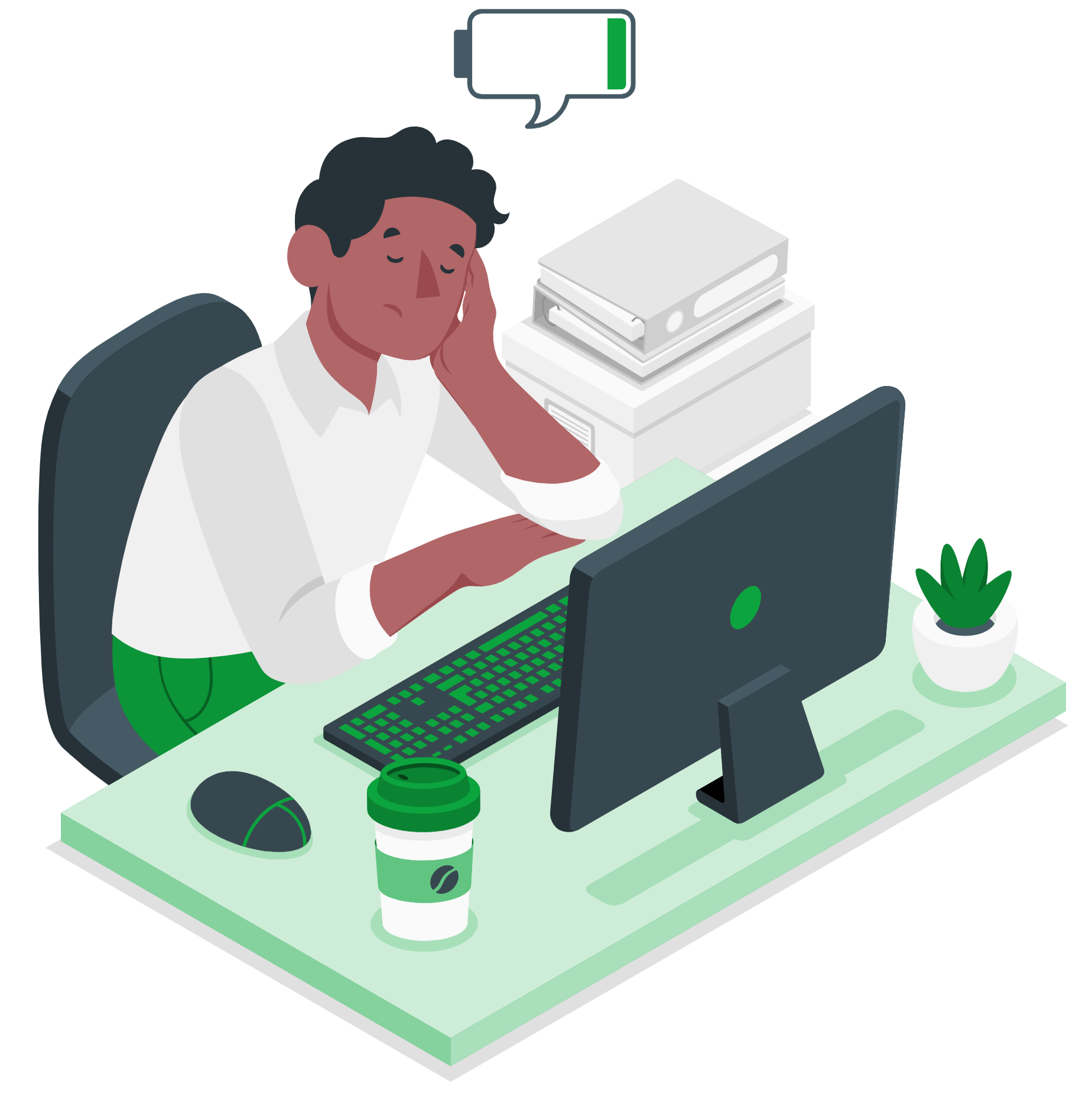 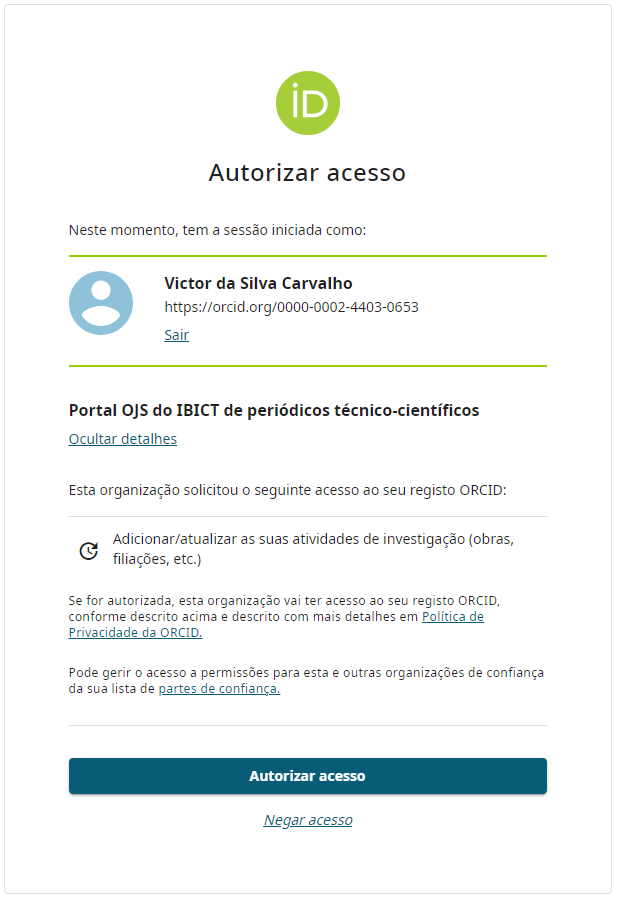 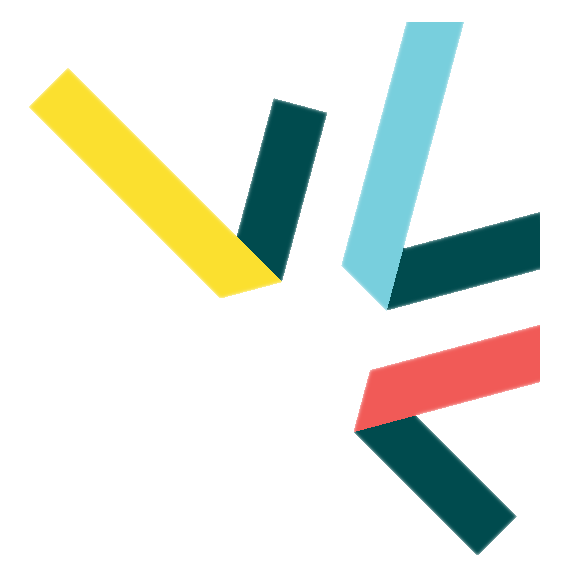 Cases   (Impacto ‘Operacional’ – Submissão de Manuscritos)
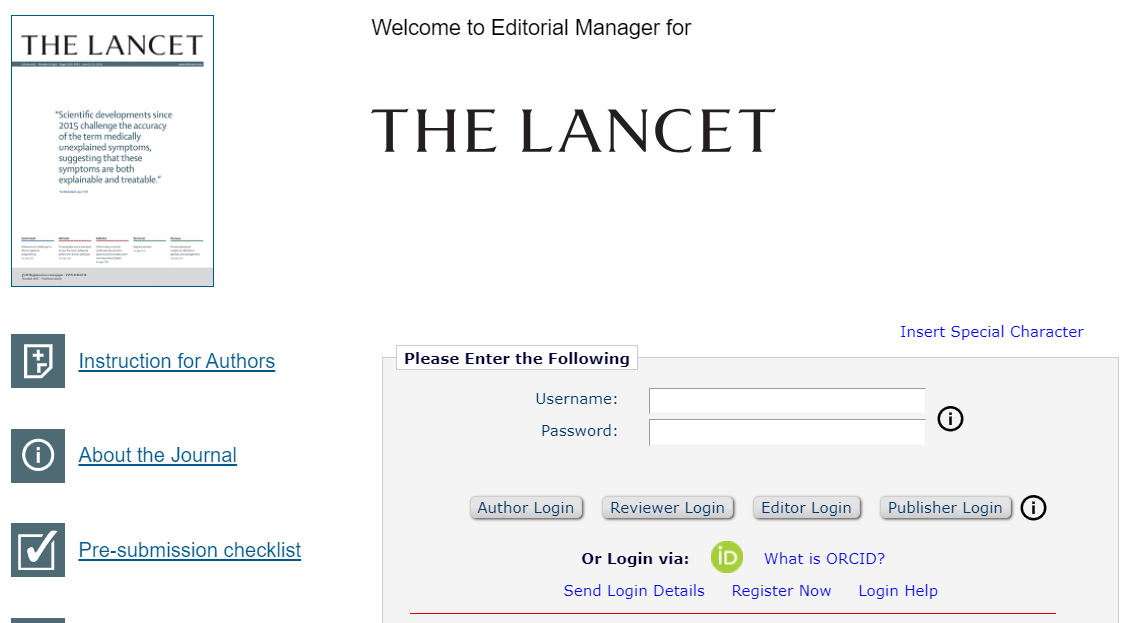 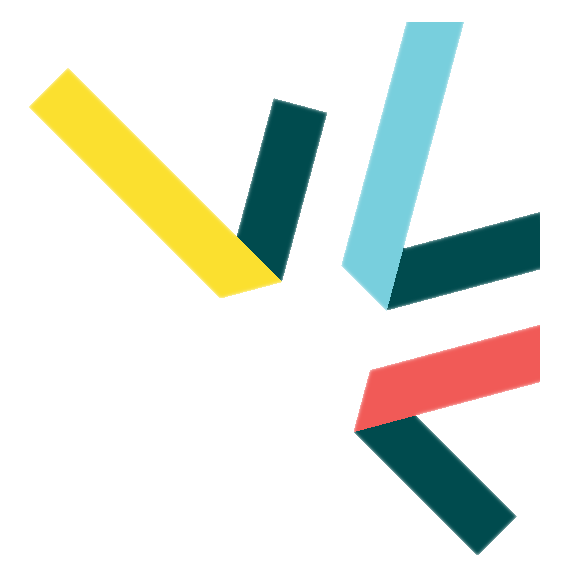 Cases   (Impacto ‘Operacional’ – Aplicação para Bolsas)
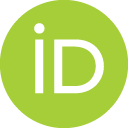 Não Possui
Possui ORCID
A Bruna usa a opção ‘Sign-in with ORCID’ para se candidatar a bolsas e programas de Agências de Fomento Nacionais e Internacionais. O preenchimento automático de diversos campos deixa o processo facilitado e rápido.
A Neusa sofre com um processo vagaroso, repetitivo, exaustivo, com maior chance de erros toda vez que vai aplicar para algum financiamento.
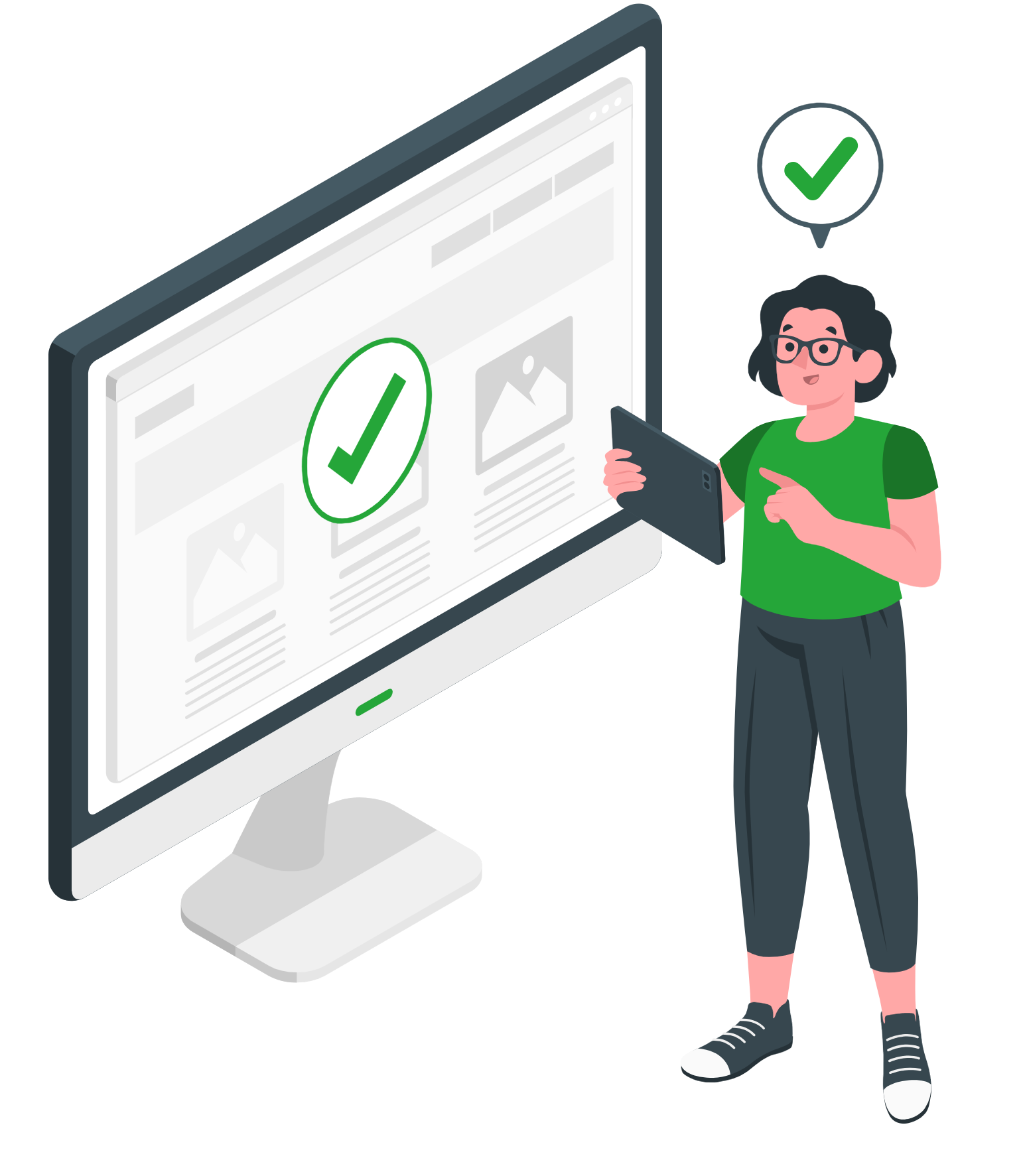 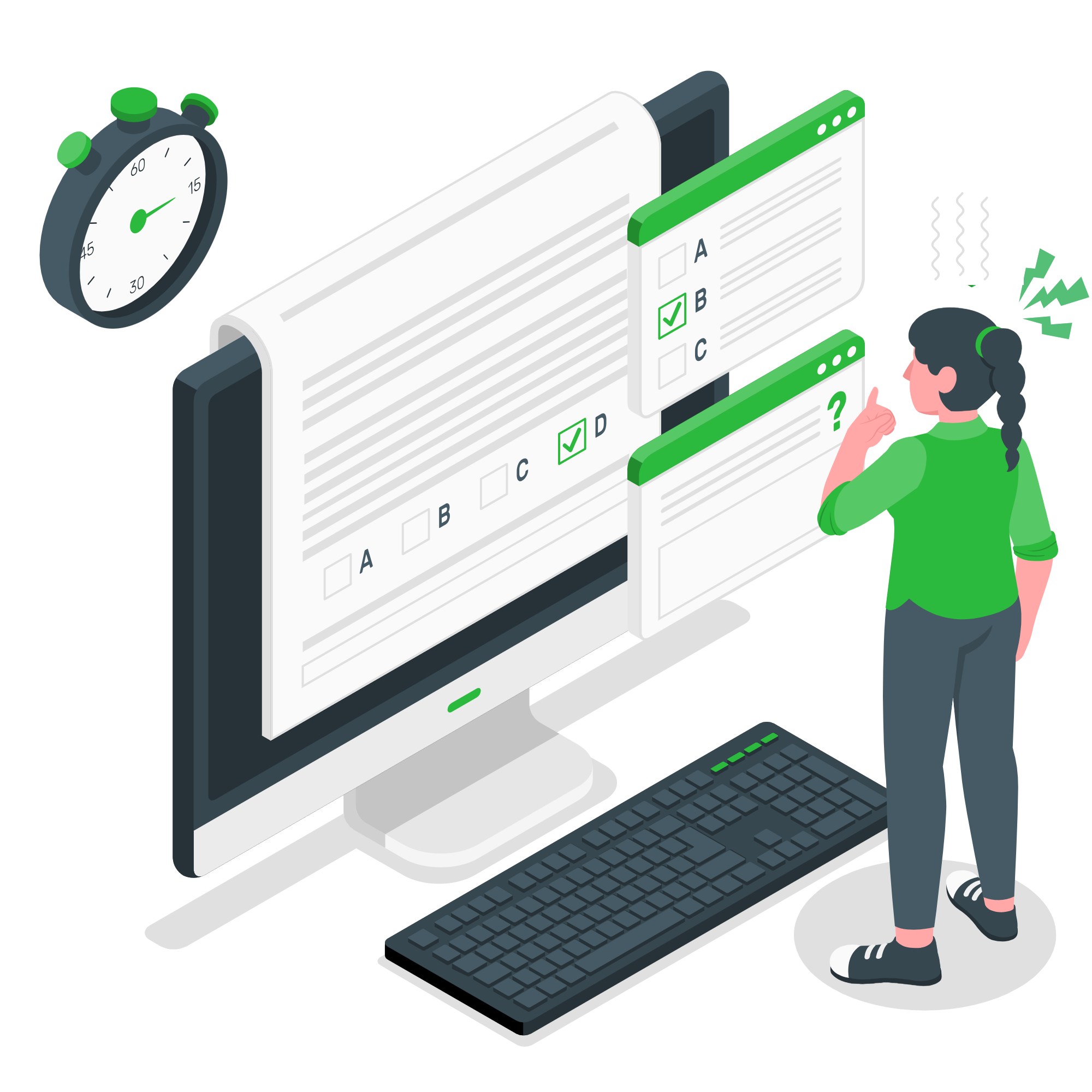 Cases   (Aplicação para Bolsas)
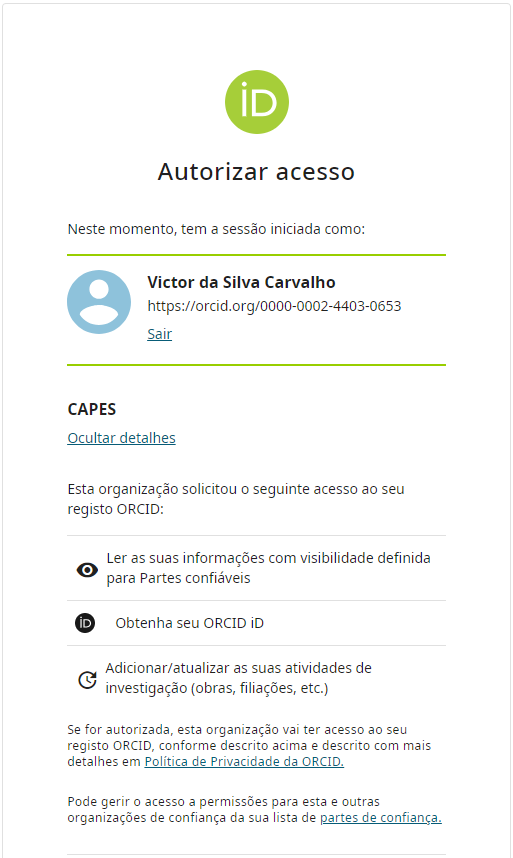 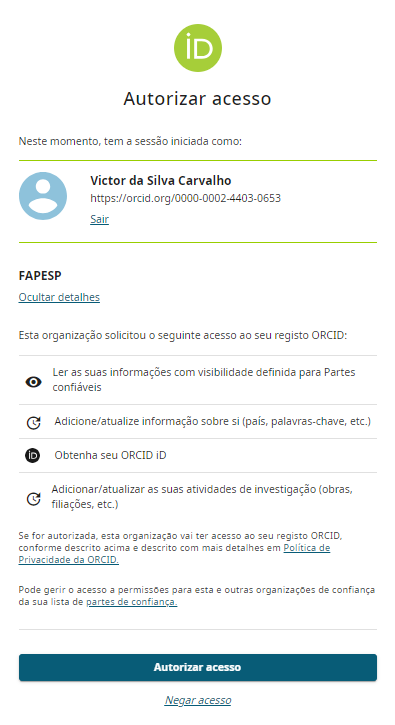 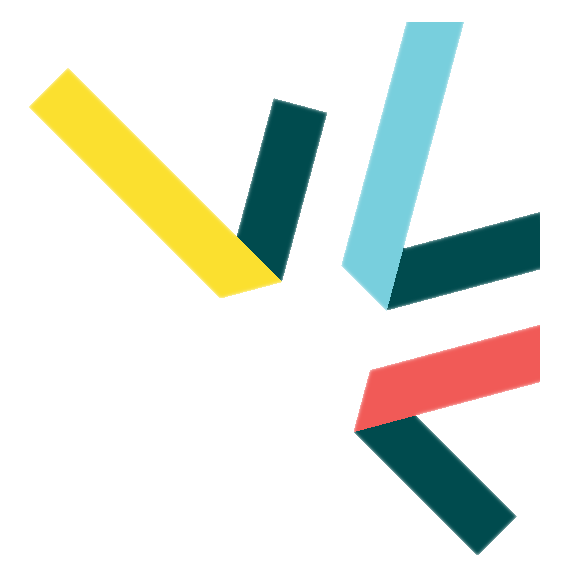 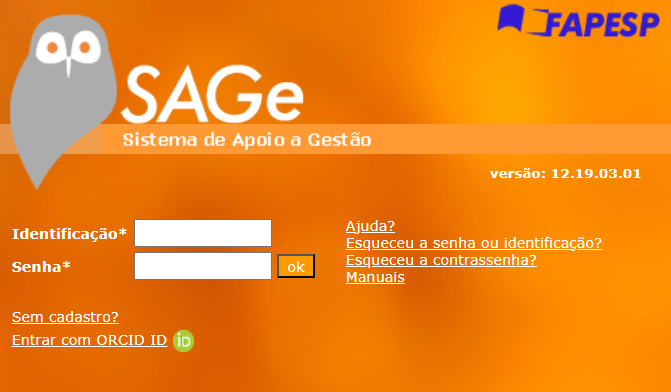 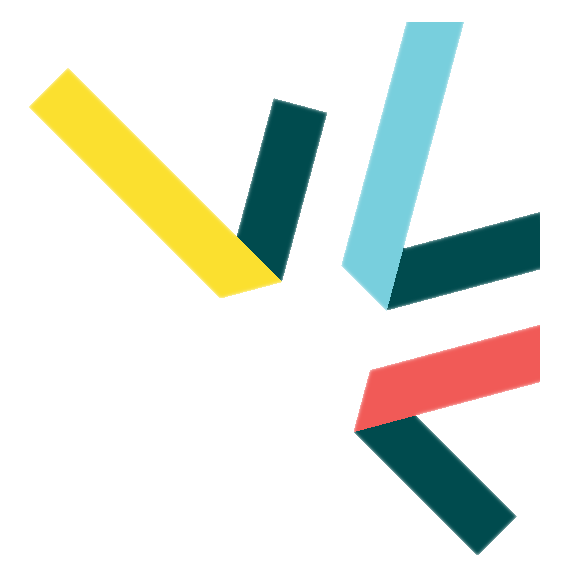 Cases   (Impacto ‘Marketing’ – Autoridade e Convites)
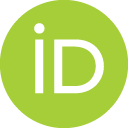 Não Possui
Possui ORCID
A Nadine possui todas suas publicações em ambiente centralizado de fácil visualização, fortalecendo sua Autoridade. Já recebeu convites para ser Revisora e Coautora além de outros papéis editoriais. A própria Revista atualiza suas revisões, o que reforça ainda mais autoridade e credibilidade, tornando um ciclo virtuoso.
O Jaider tem dificuldade de se estabelecer como referência no seu campo de pesquisa. Tem poucas conexões, visibilidade e aparentemente tem mais dificuldade do que seus pares para se inserir em cargos editoriais ou de revisão.
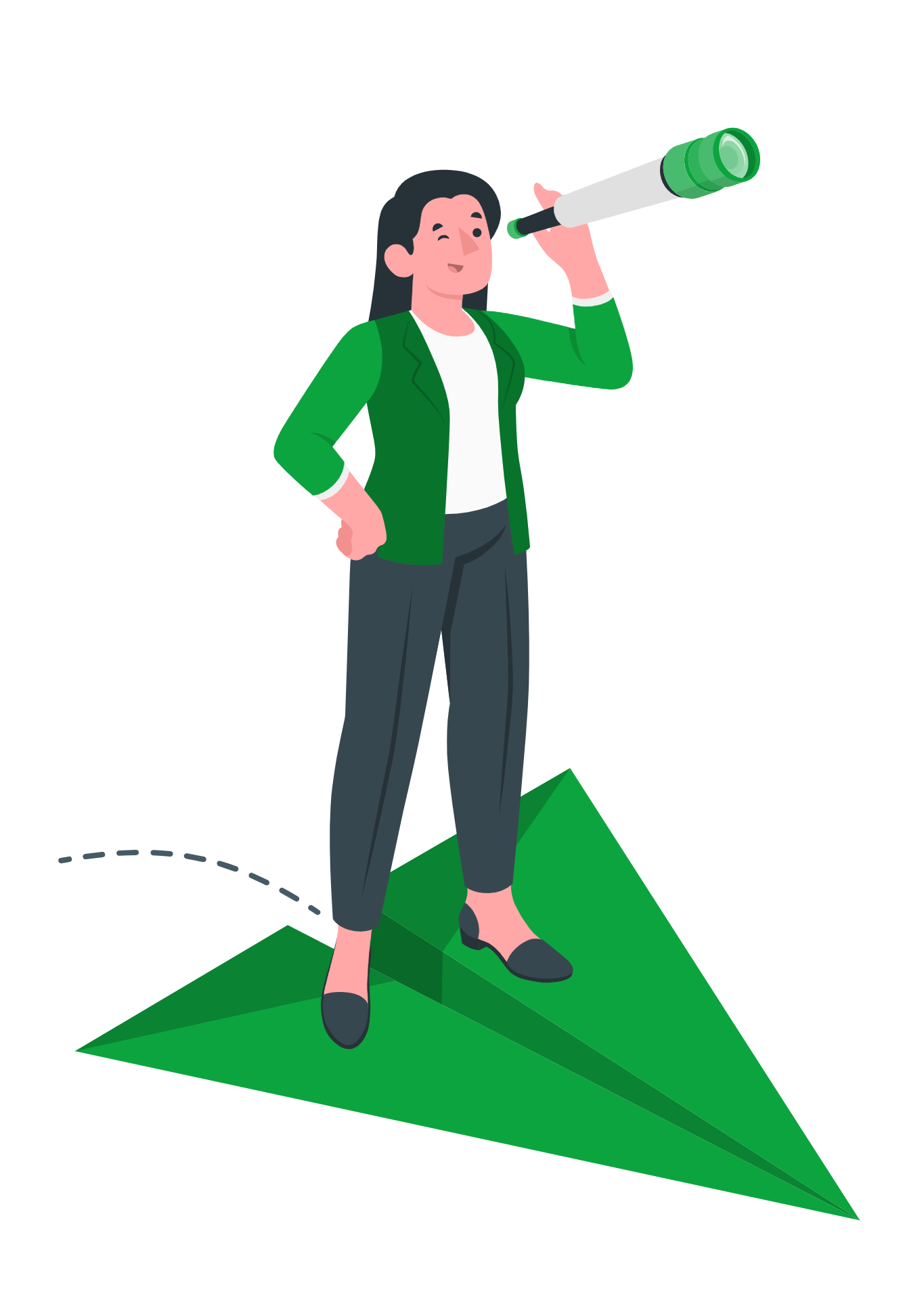 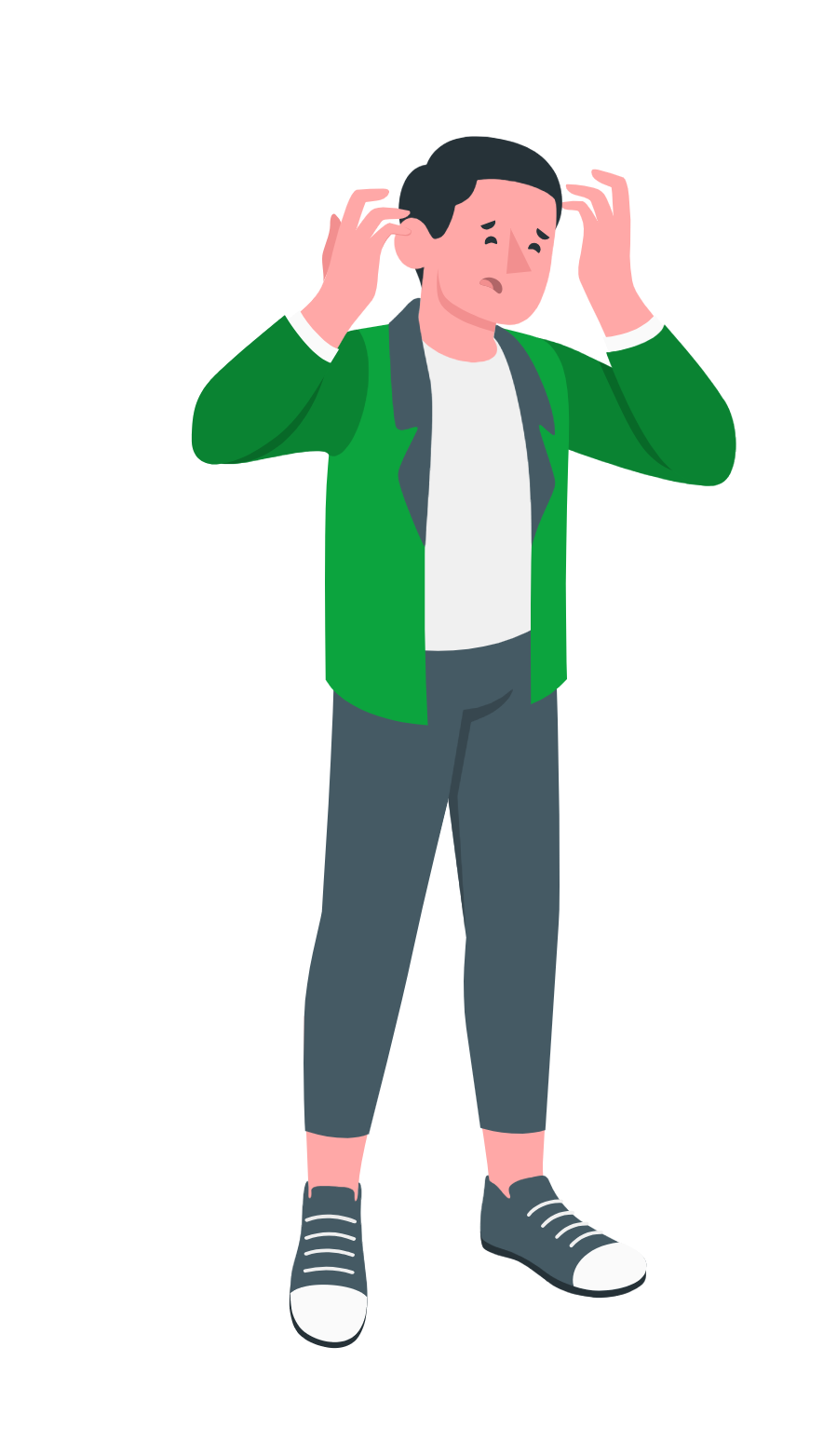 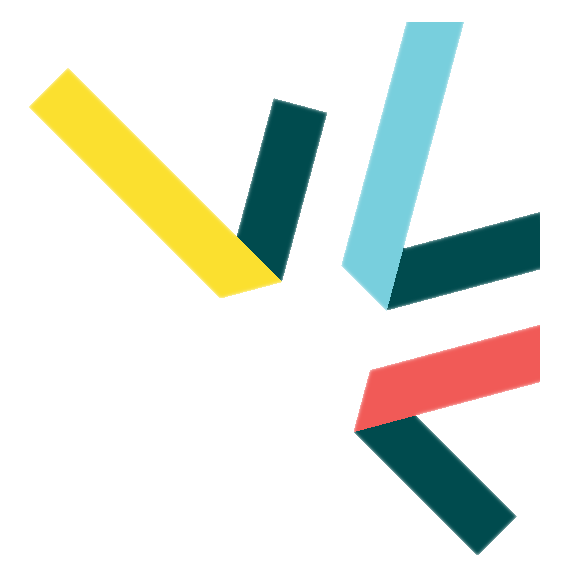 Cases   (Impacto ‘Marketing’ – Autoridade e Convites)
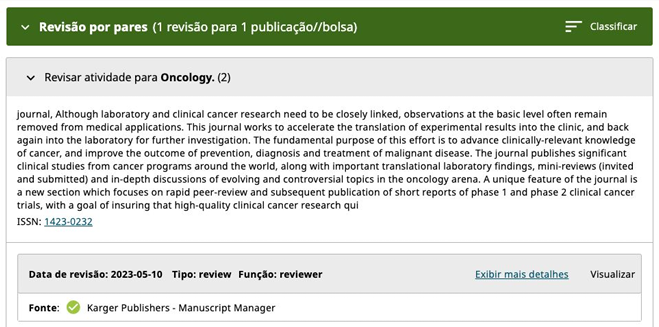 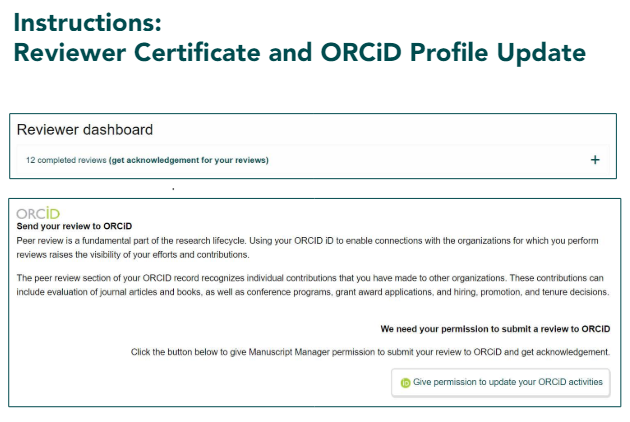 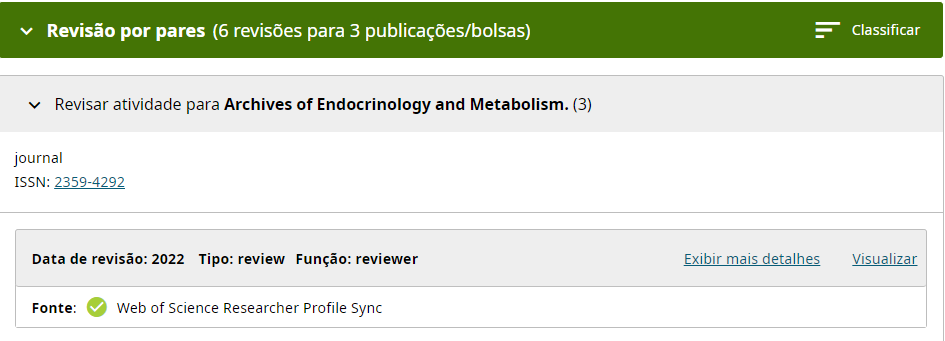 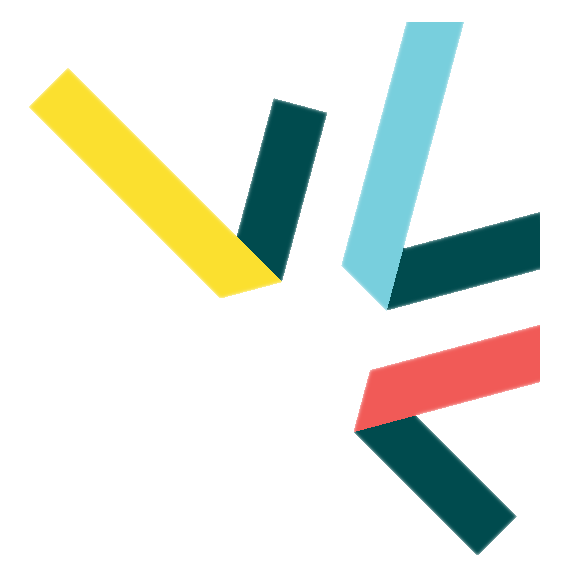 Cases   (Impacto ‘Marketing’ – Divulgação em Cascata)
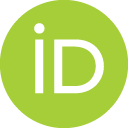 Não Possui
Possui ORCID
O Henrique não tira proveito de uma divulgação ampliada, sempre gerando muito esforço caso a caso e pouco resultado efetivo. Permanece escondido da "vitrine online“. Não é visto portanto não é lembrado.
O Júlio sempre que realiza divulgações científicas em diversos canais inclui seu ORCID ID. Isso potencializa que leitores descubram suas outras contribuições rapidamente clicando no seu ORCID, gerando mais visibilidade da sua produção como um todo.
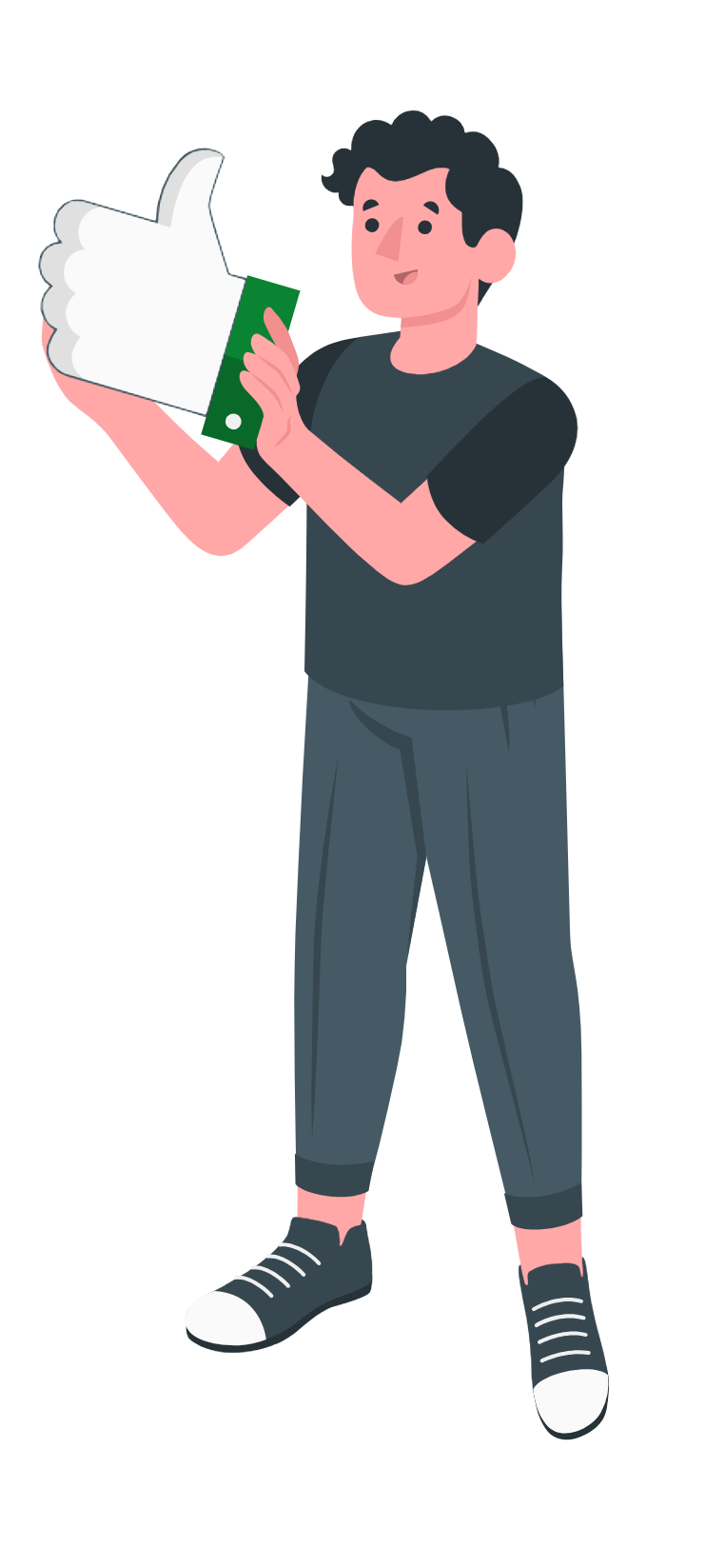 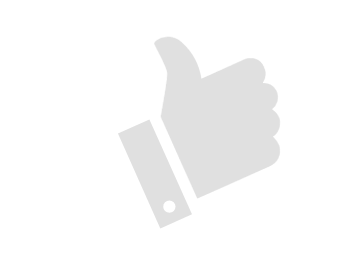 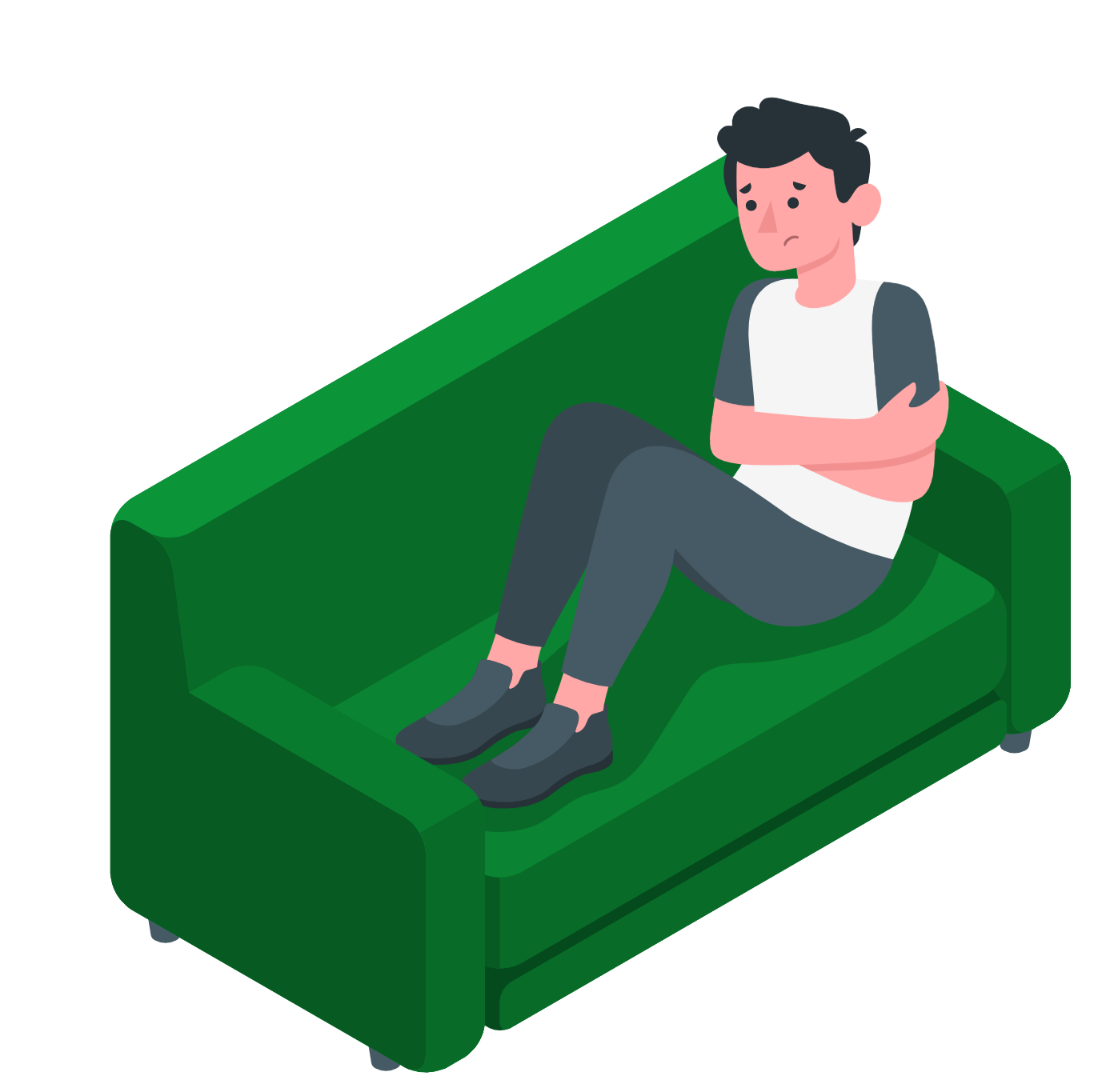 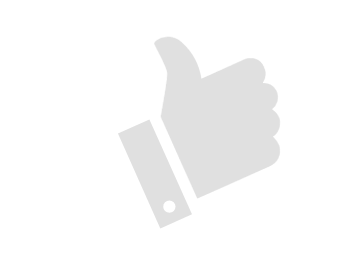 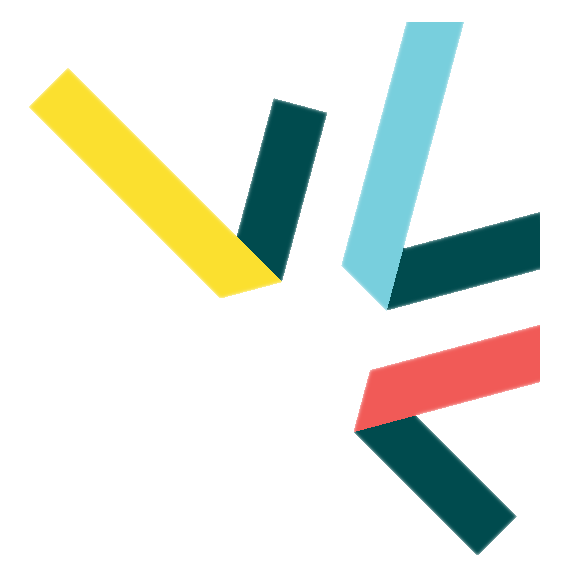 Cases   (Impacto ‘Marketing’ – Divulgação em Cascata)
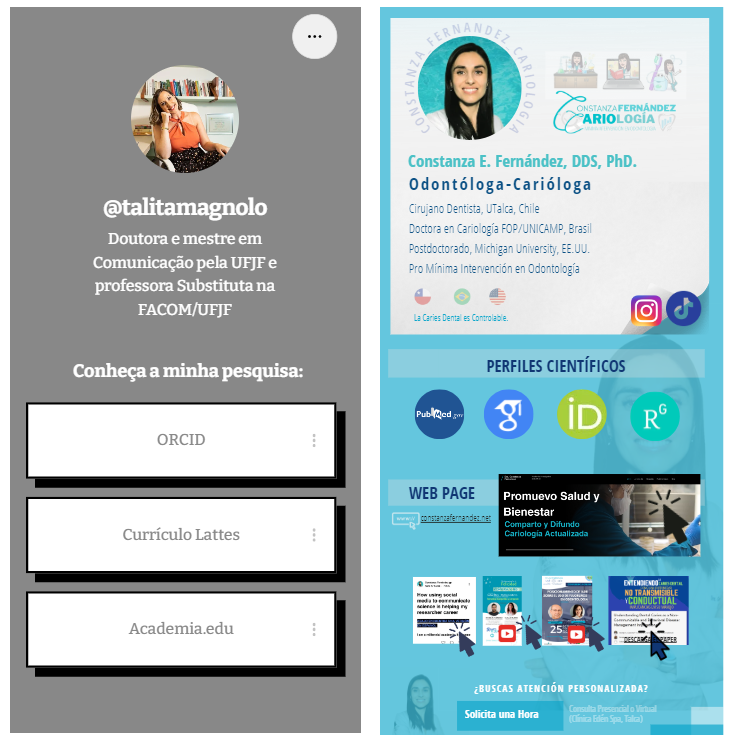 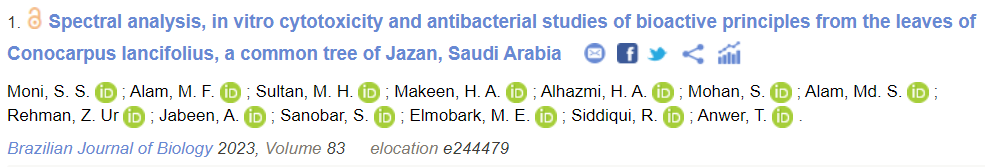 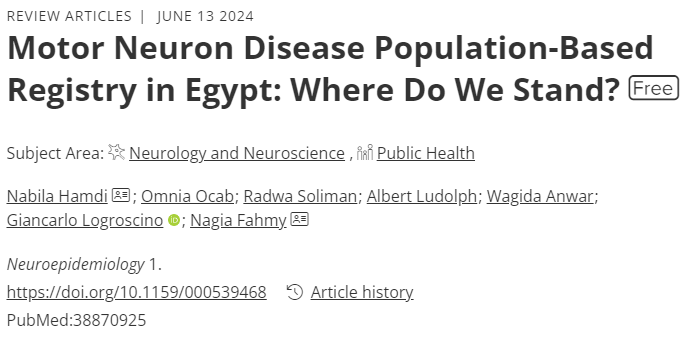 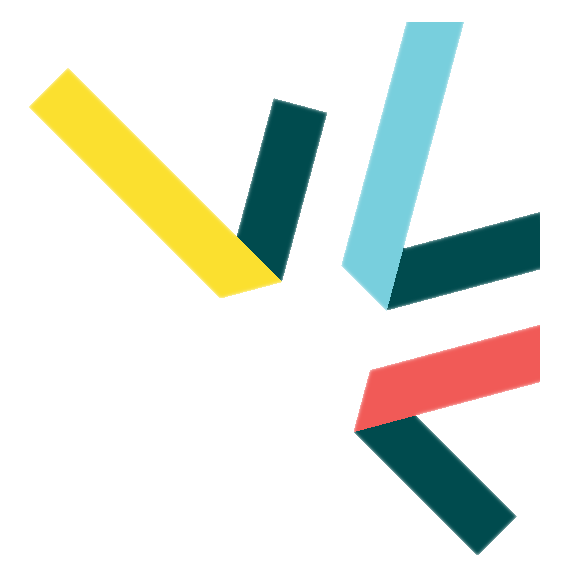 Overview
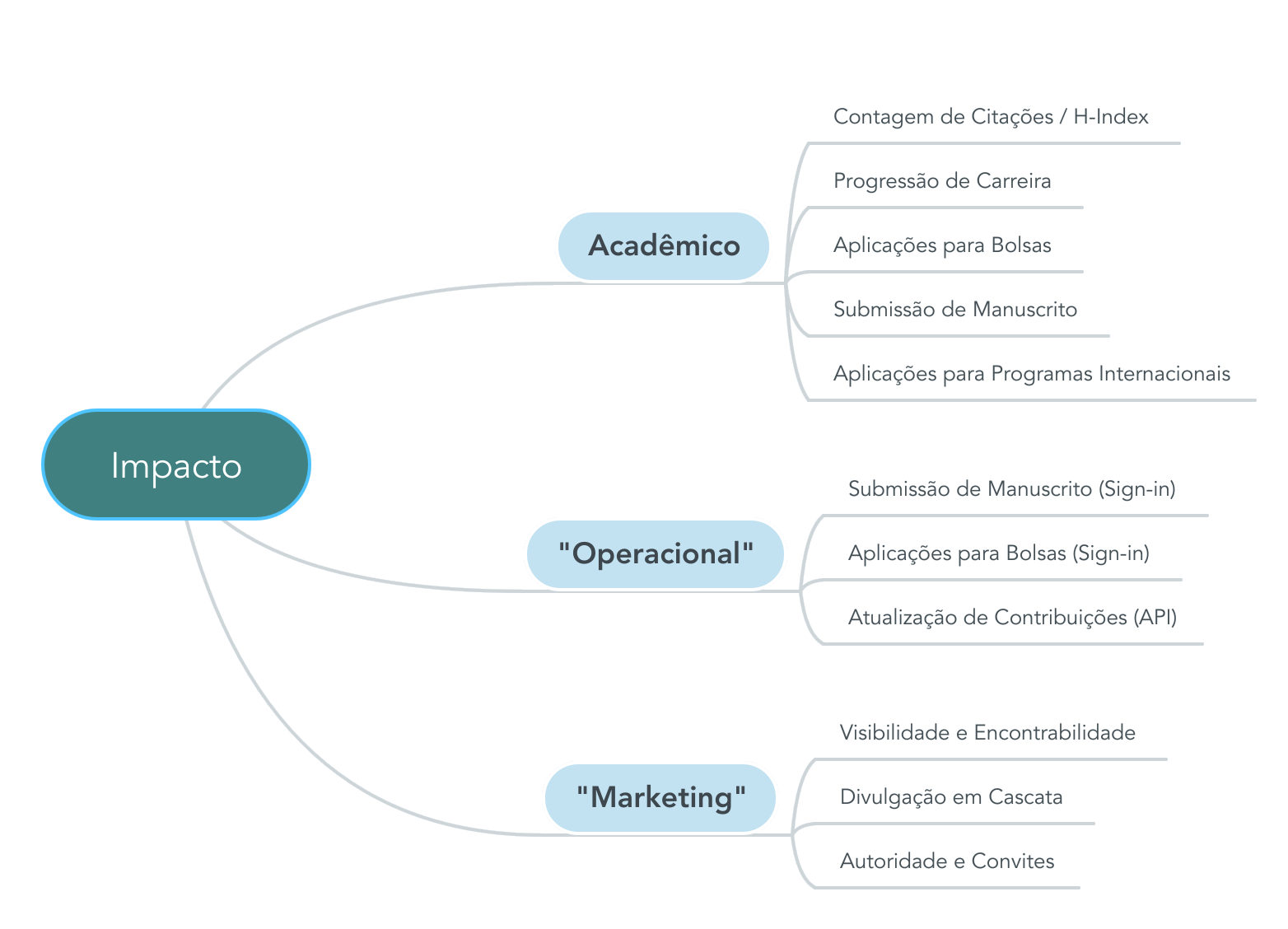 E mais...
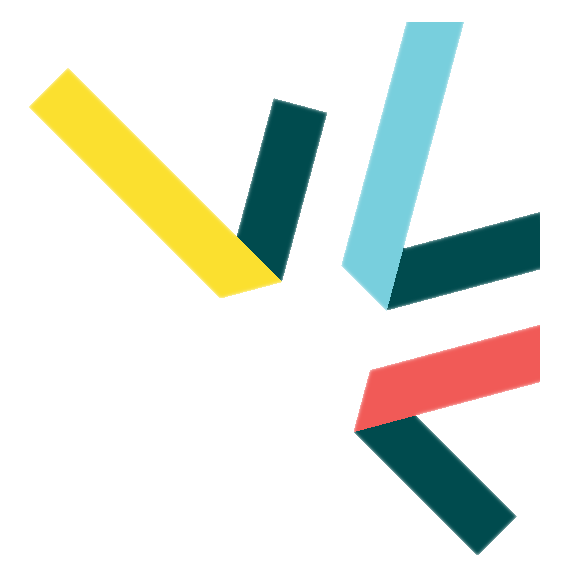 Editoras Científicas
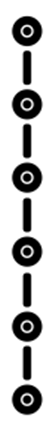 Análise para iniciação de novo Periódico Científico
Processo de Submissão de Manuscrito (Duplicidades / Rastreio de Histórico)
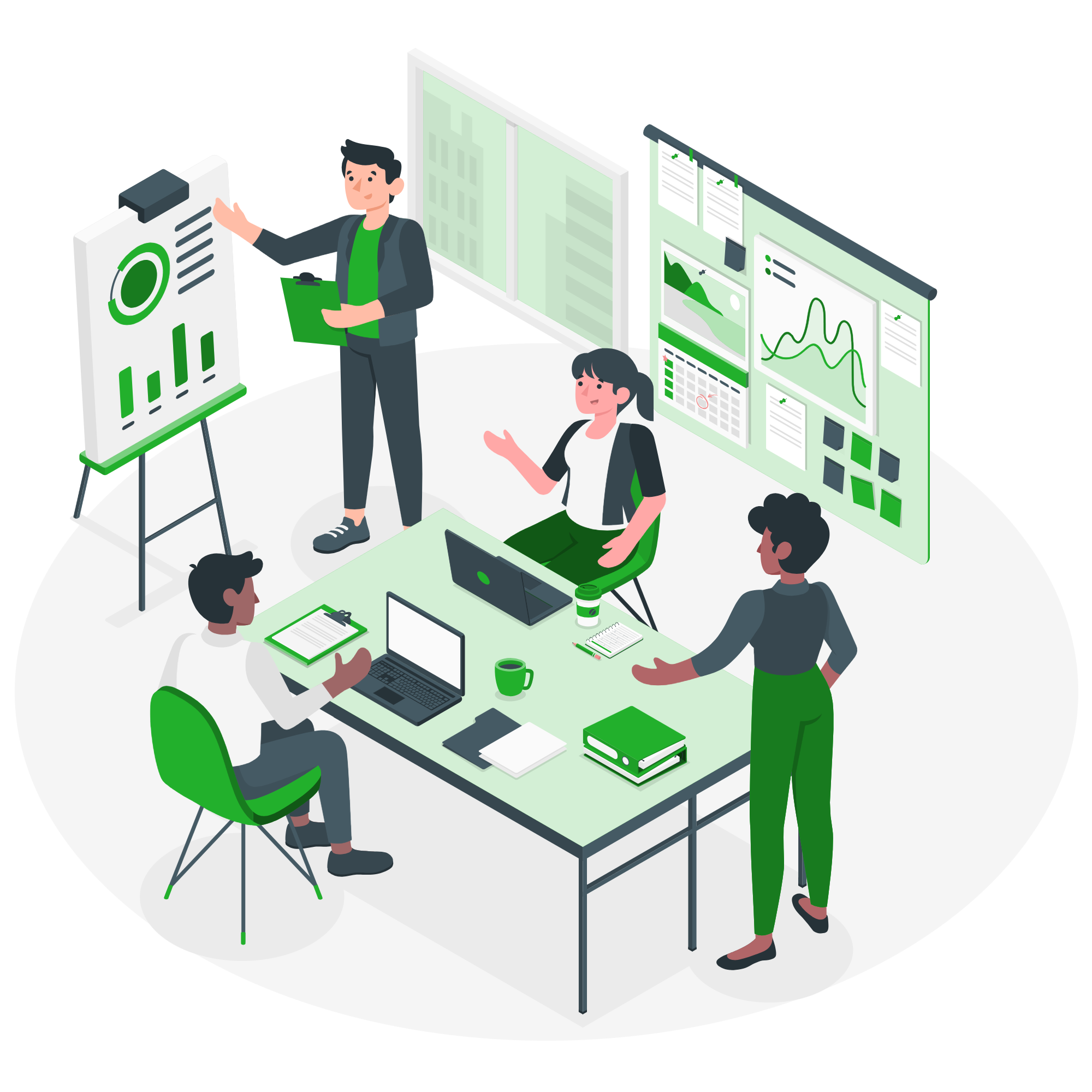 Revisão por Pares (Busca de Revisores pelo EiC)
Retratações em Artigos
Gestão de Acordos Transformativos
Research Integrity
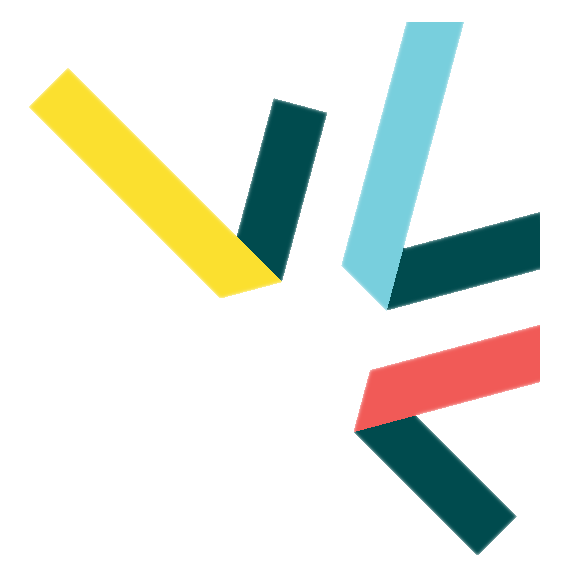 Como Obtenho meu ORCID ID?
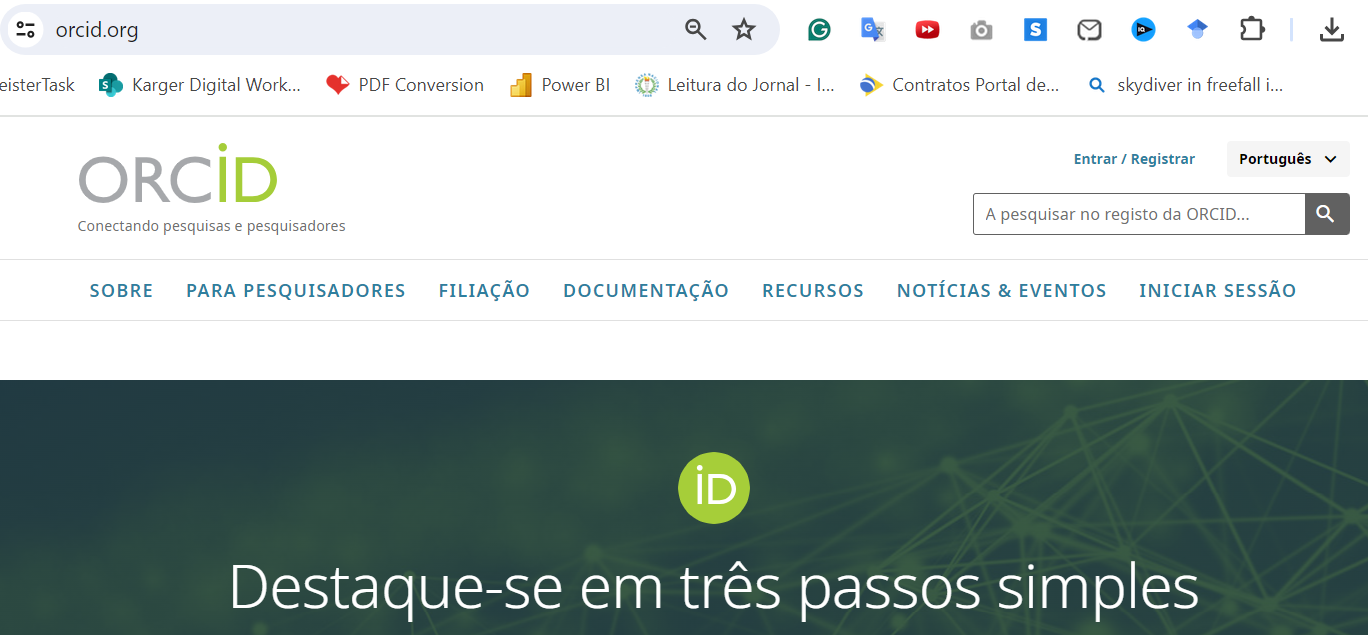 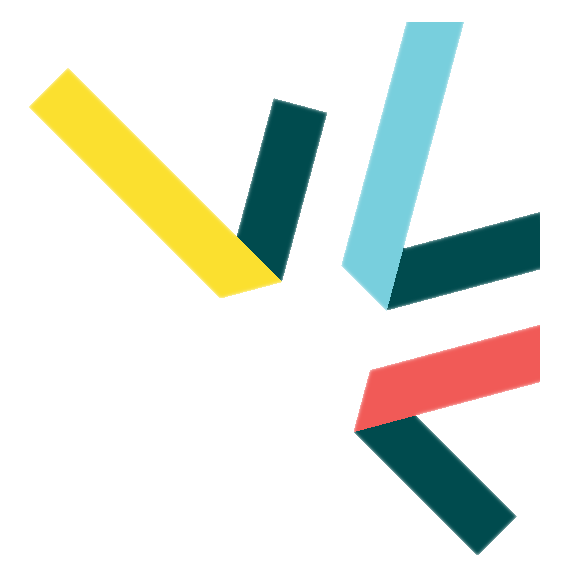 Cadastre-se Diretamente ou via Link Institucional
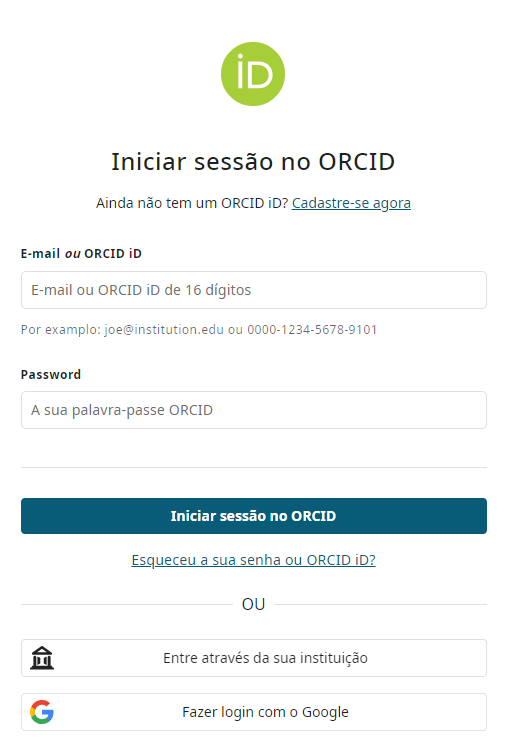 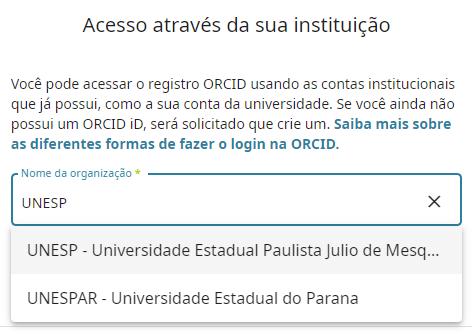 OU
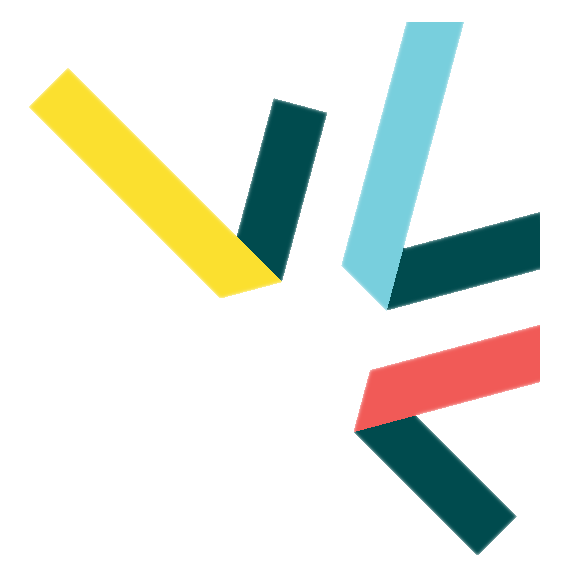 Configure suas Preferências (Visibilidade & Conexões)
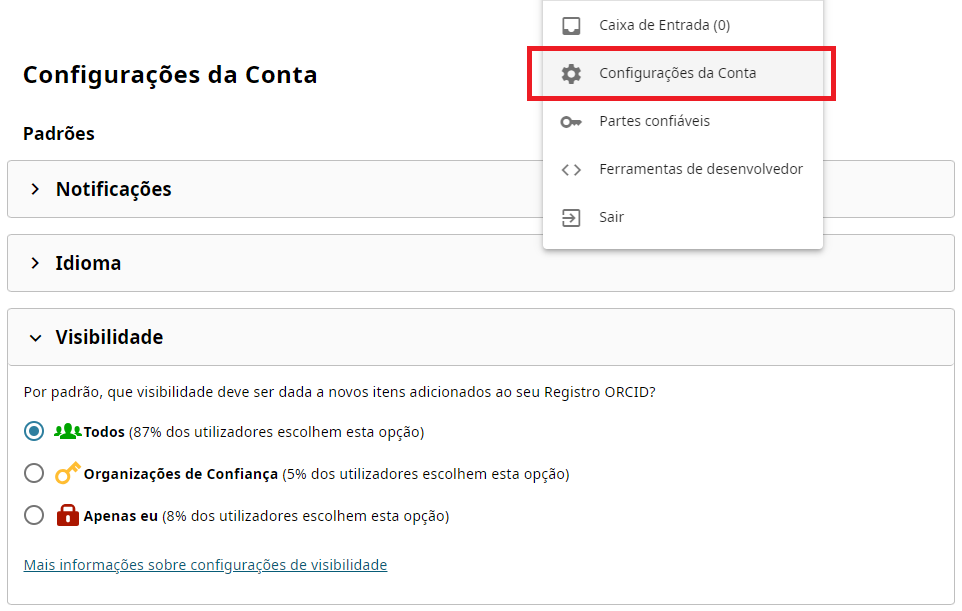 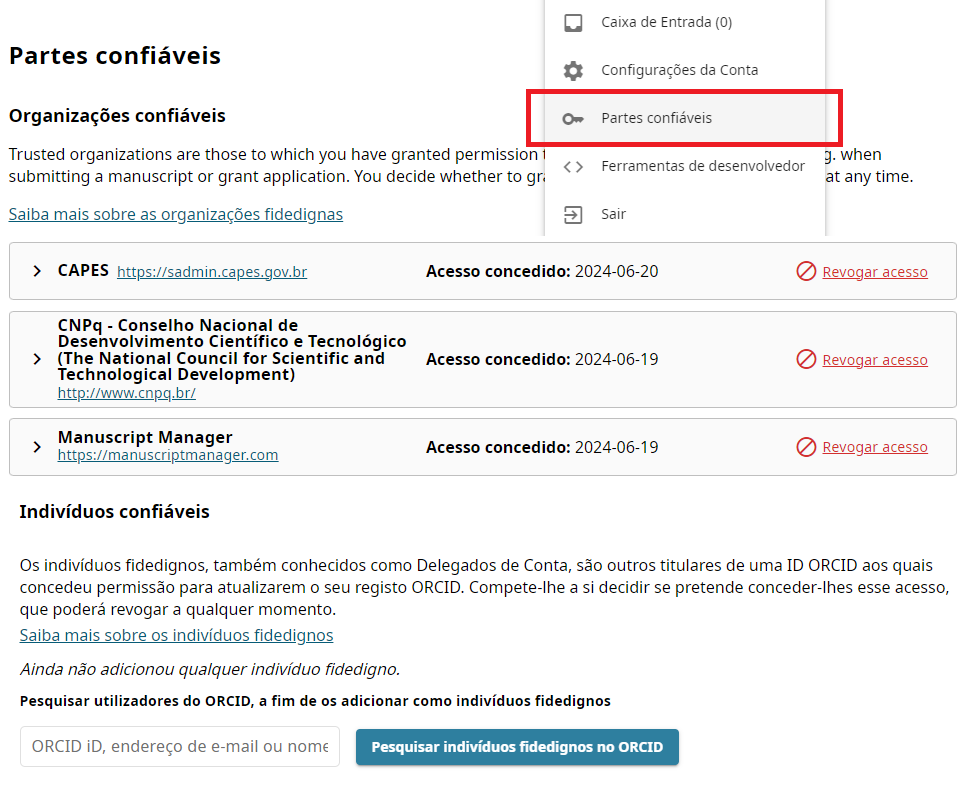 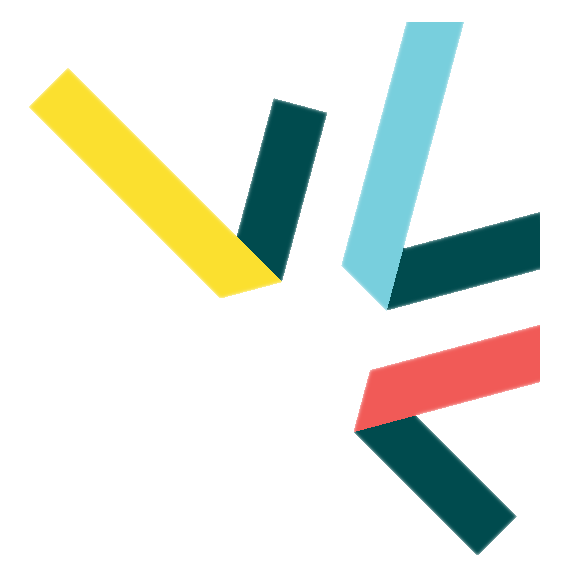 Faça o seu SEO !
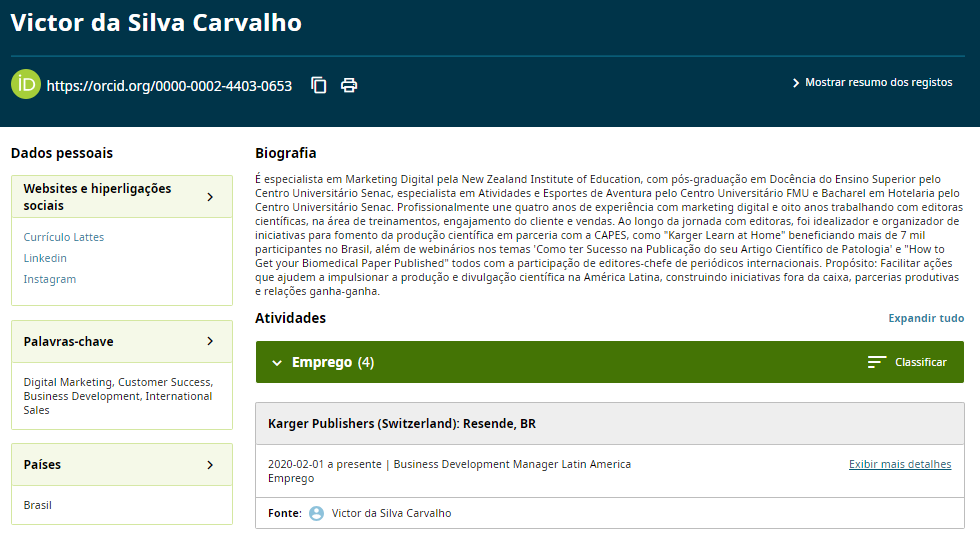 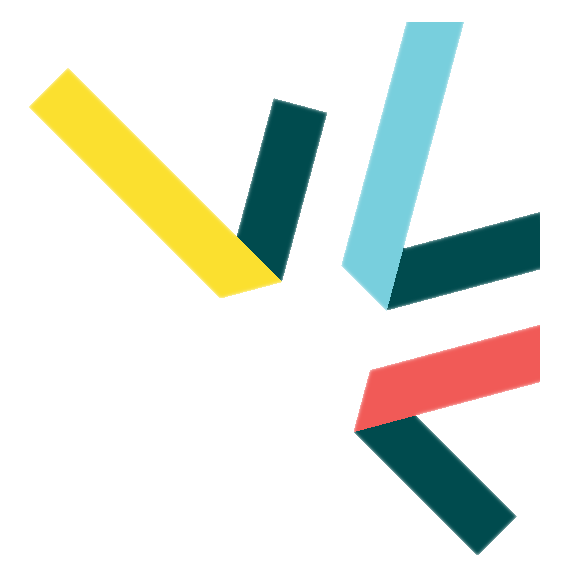 Devo Incluir ORCID no Lattes?
Sim! Definitivamente
Há projetos em desenvolvimento para maior Integração entre Lattes e ORCID.
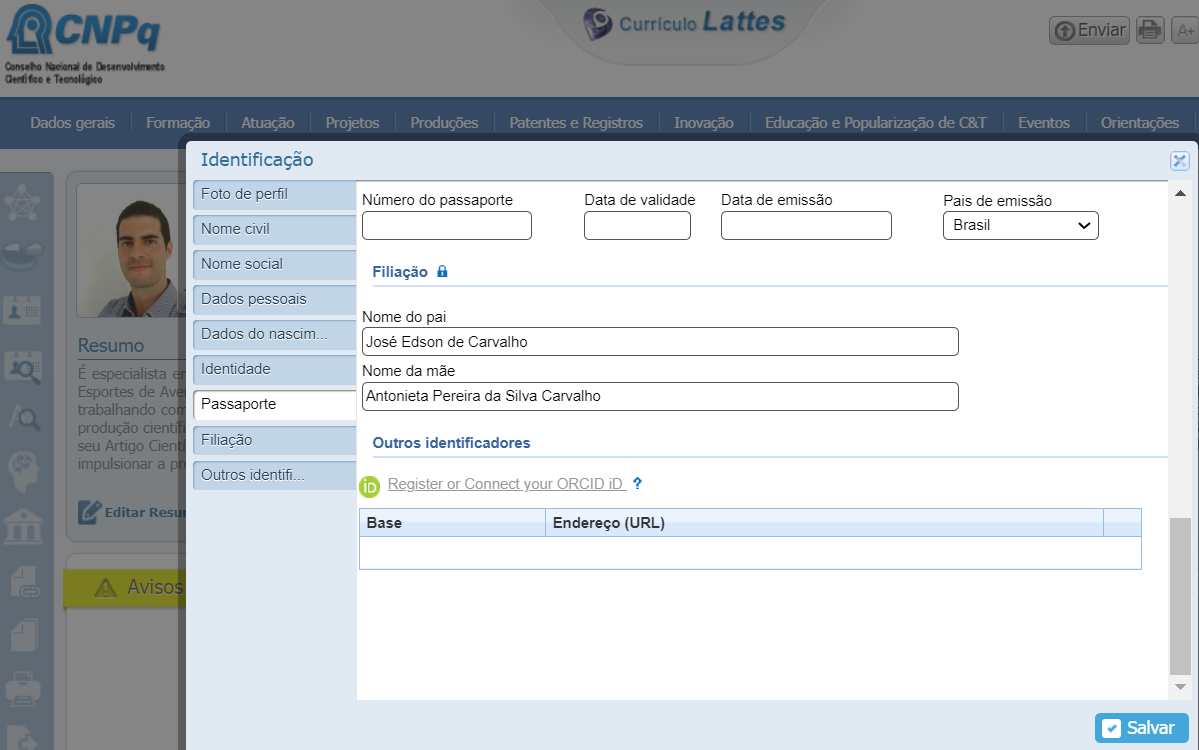 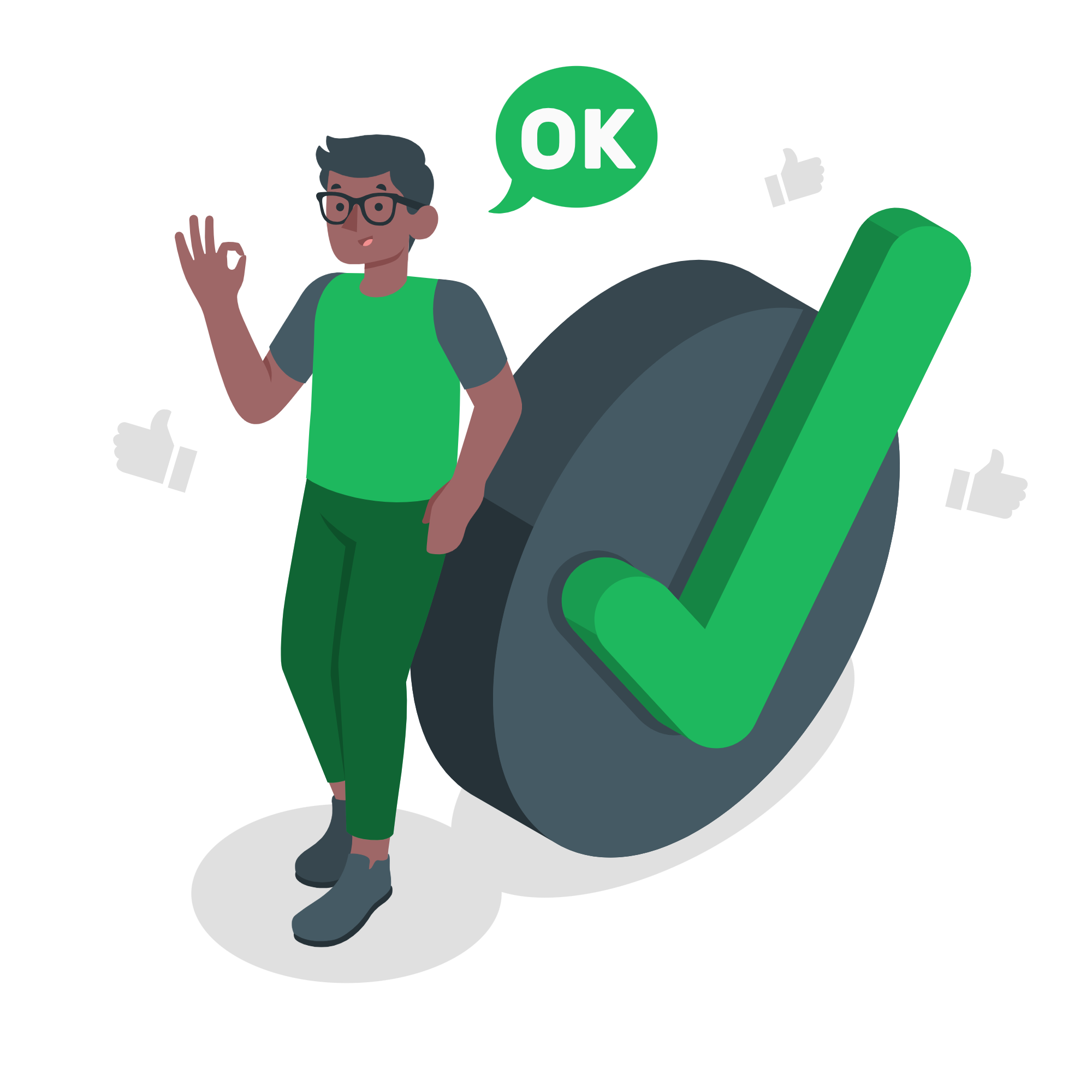 Todas as suas informações de pesquisa acessíveis através de seu perfil exclusivo, para serem usadas onde você precisar.
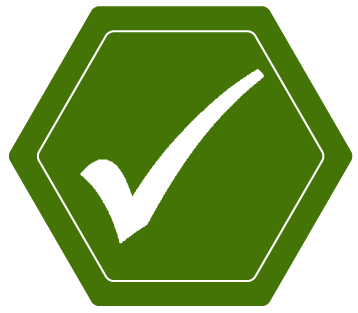 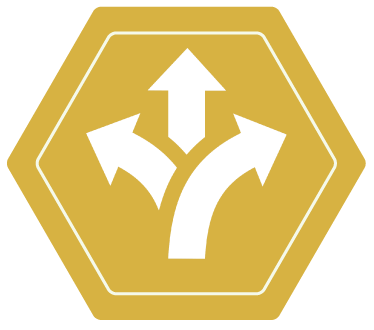 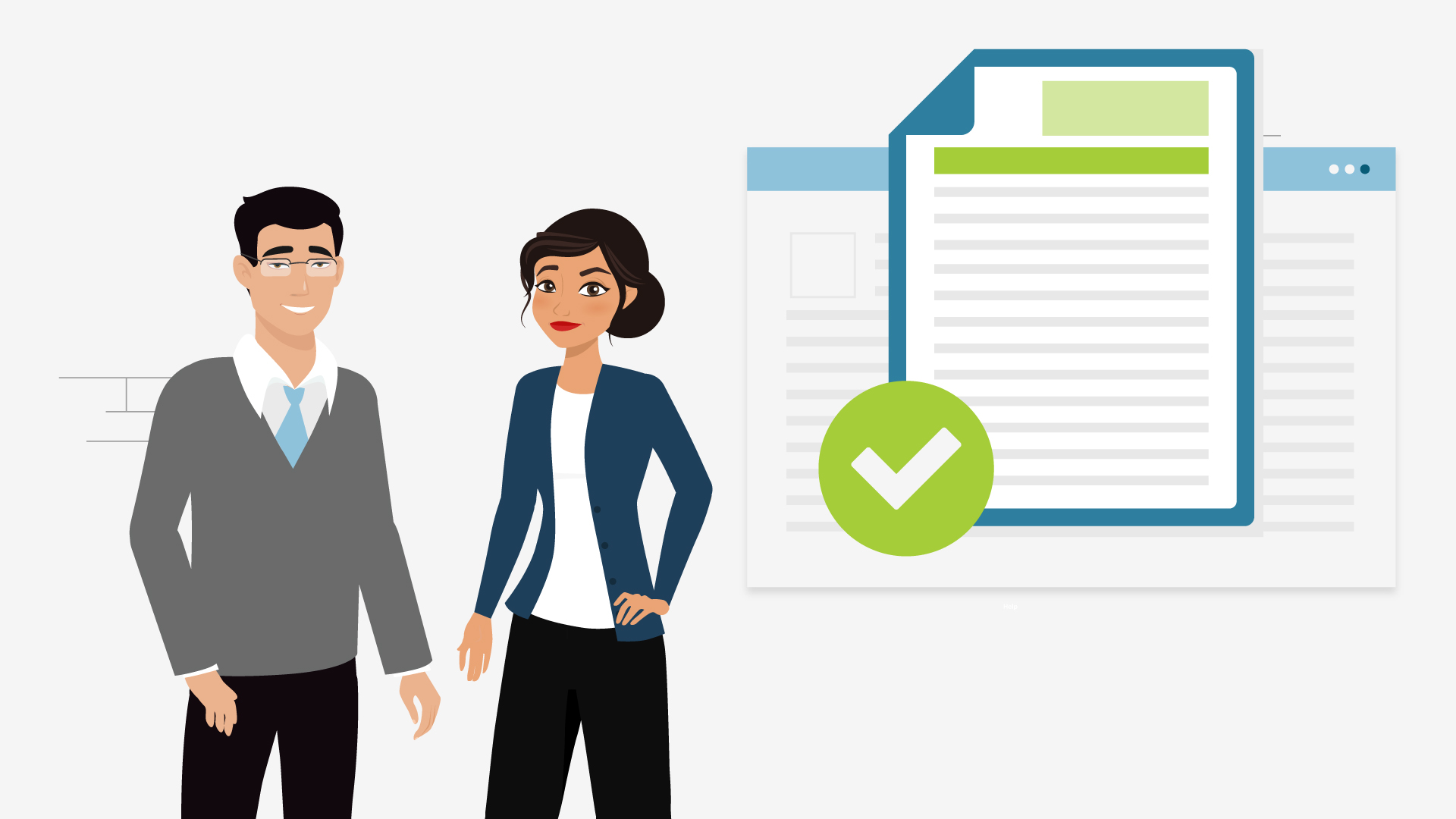 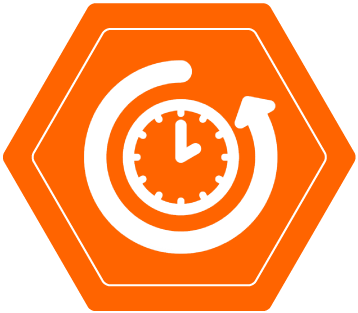 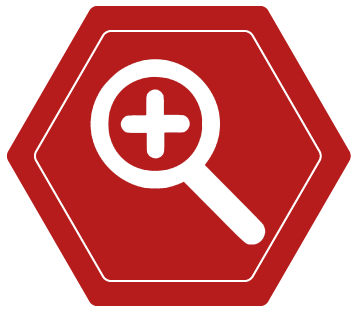 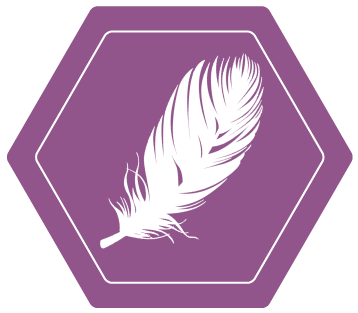 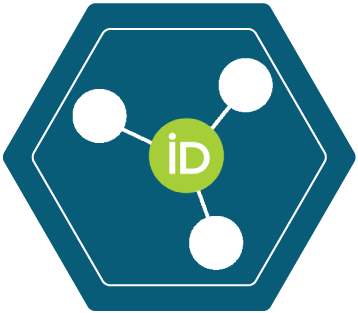 Pesquisadores
Mantenha-se atualizado com as pesquisas feitas por seus autores e, ao mesmo tempo, facilite a vida deles.
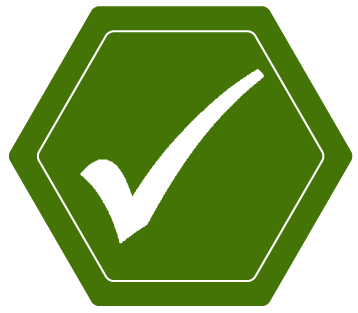 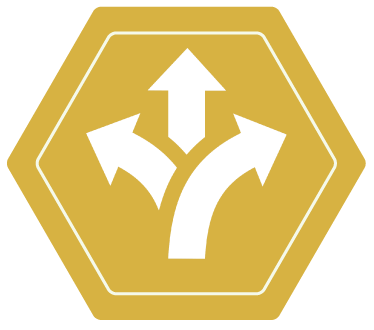 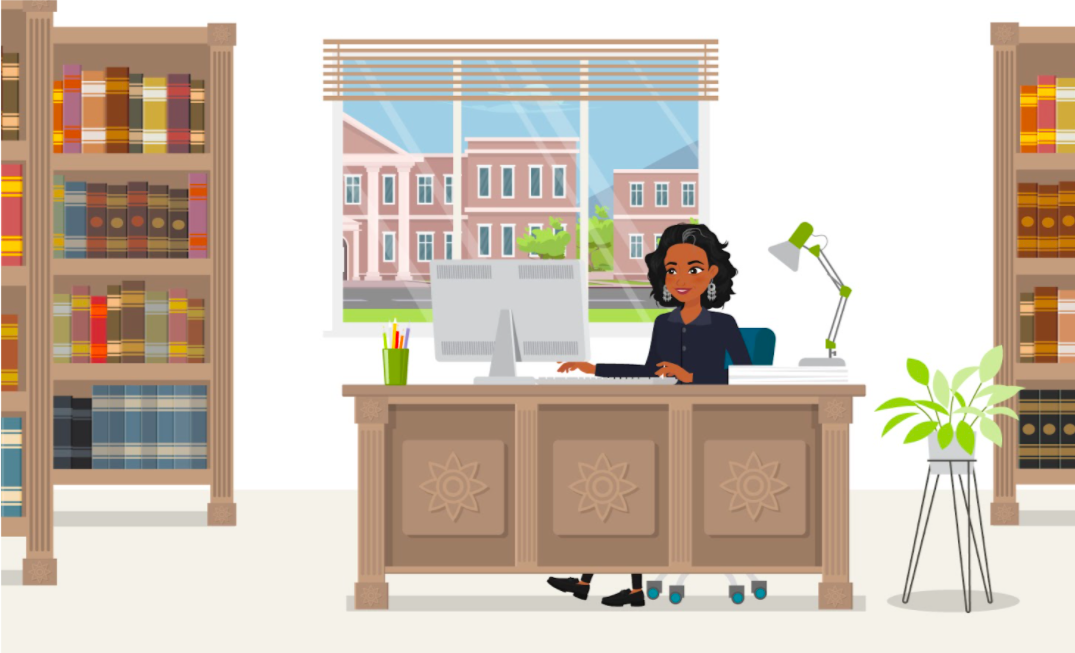 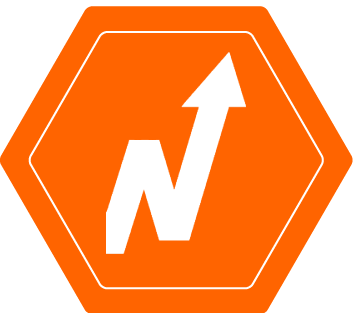 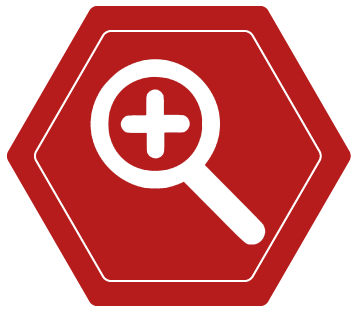 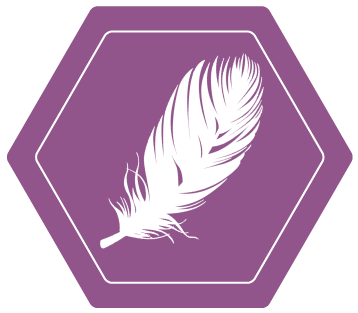 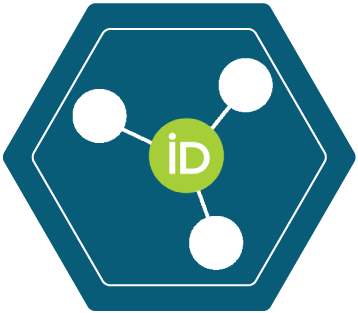 Universidades
Melhore a integridade dos processos de submissão, revisão e descoberta com informações confiáveis ​​sobre autores e revisores.
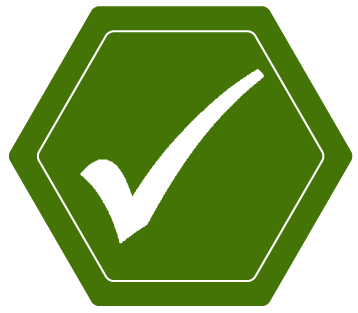 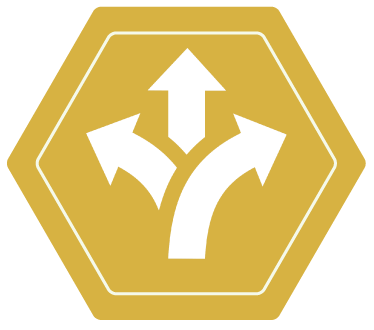 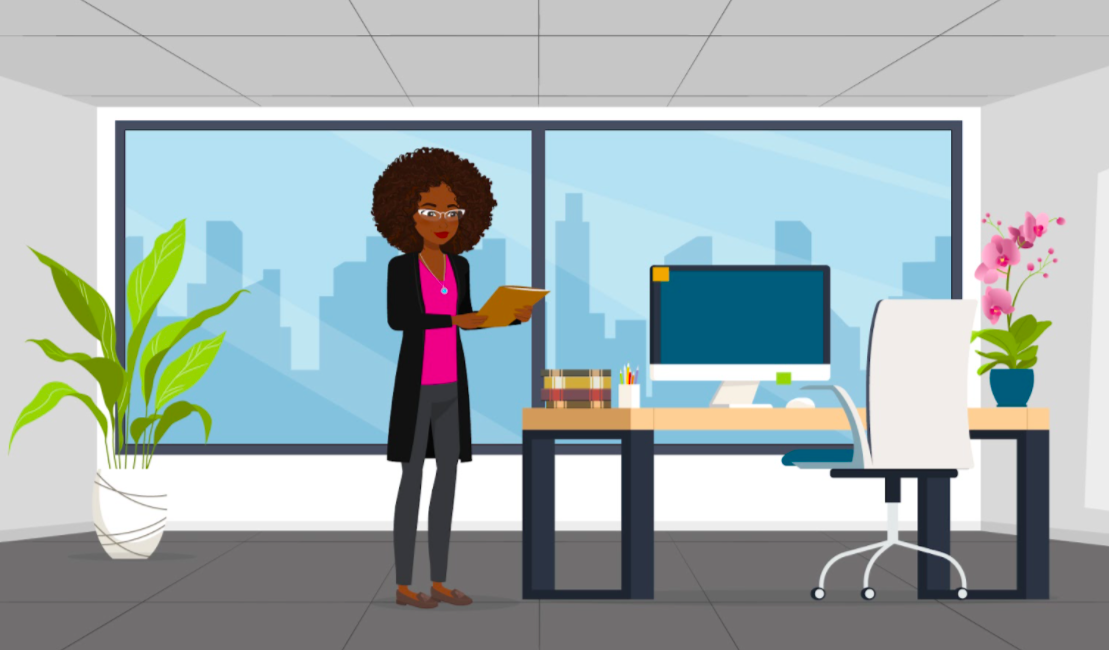 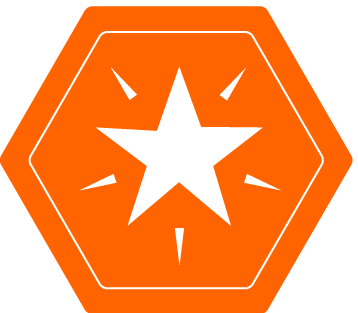 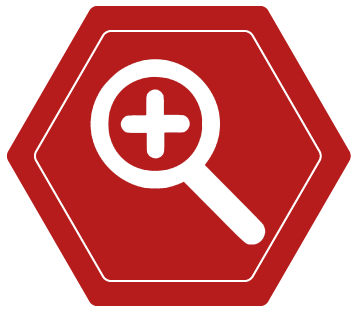 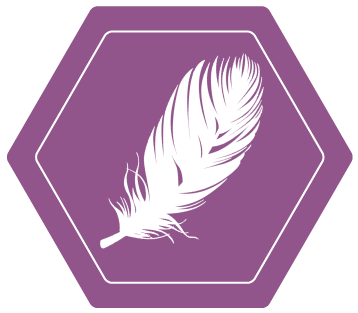 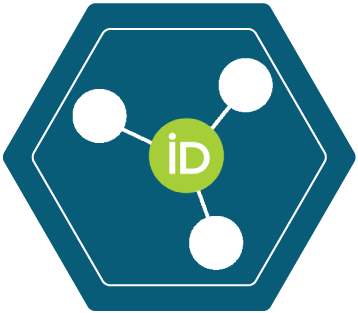 Editoras
Reduza a carga de administração de financiamentos e acompanhe o seu impacto de uma forma rentável.
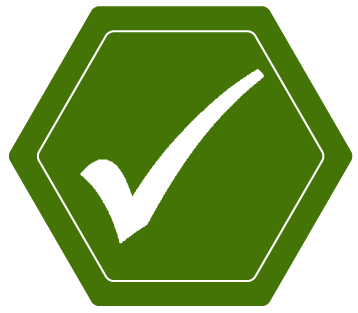 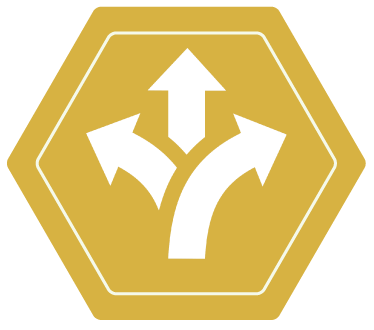 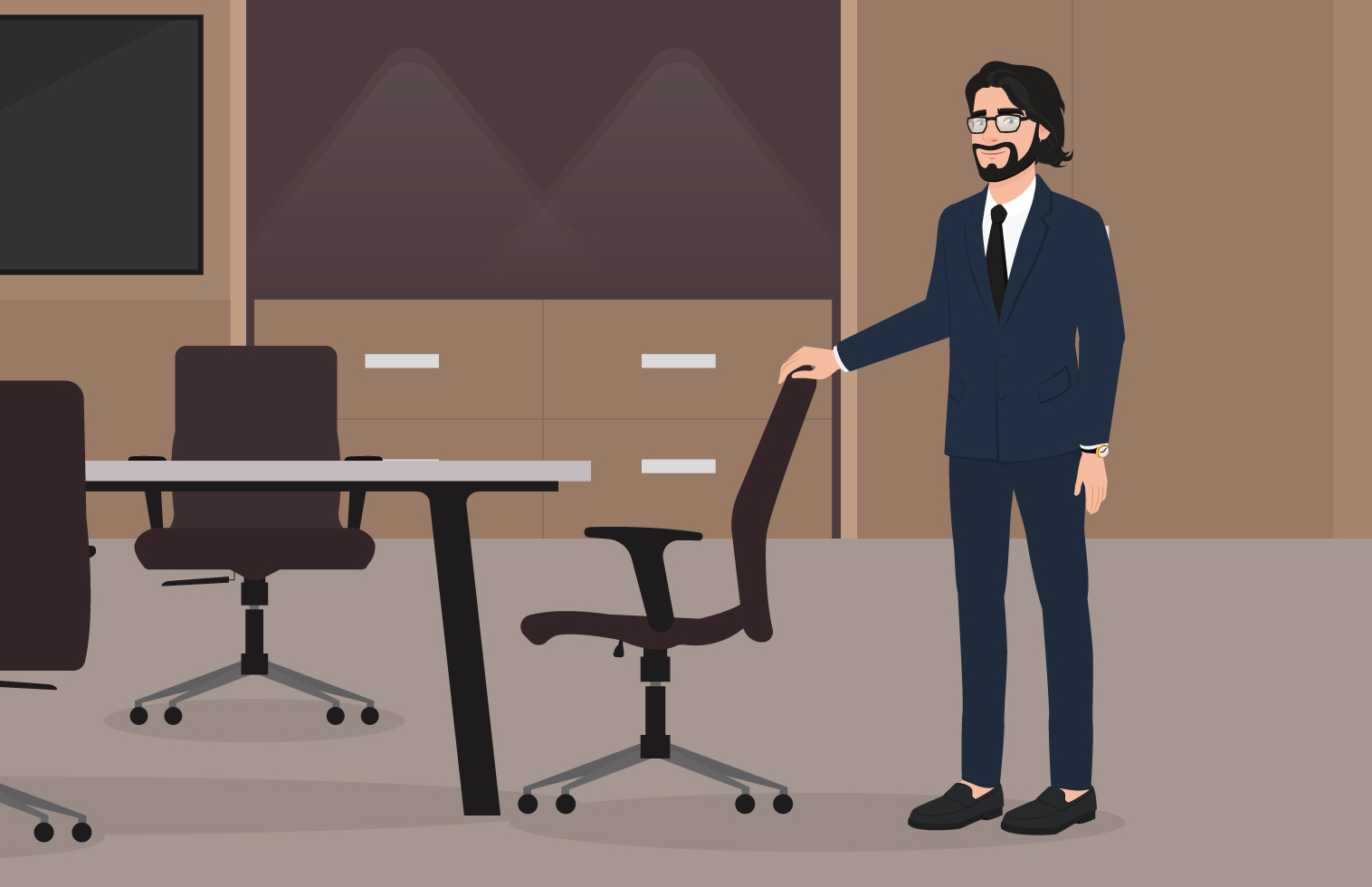 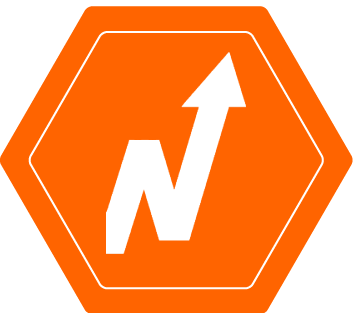 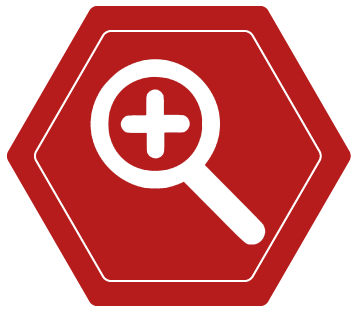 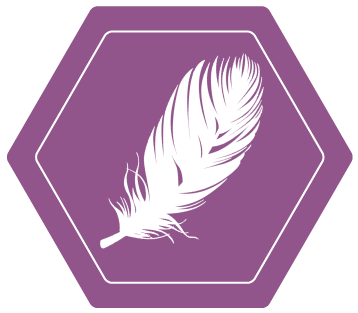 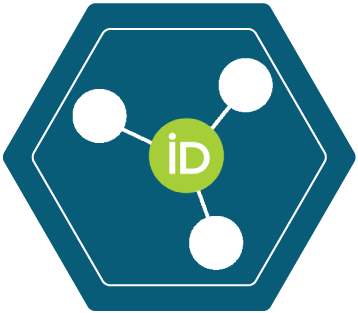 Agências de Financiamento
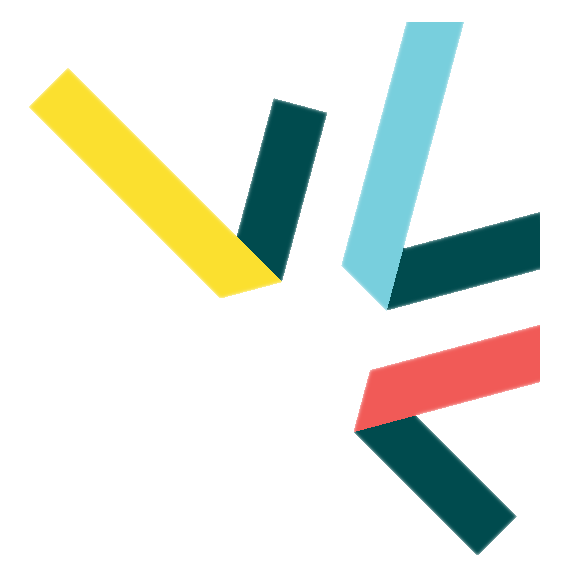 Links Referências
https://info.orcid.org/pt/pesquisadores/
https://www.btu.unesp.br/#!/sobre/biblioteca/biblio-ensina356/
https://vimeo.com/orcidvideos
https://info.orcid.org/pt/pesquisador-faq/
https://youtu.be/EKxLlxsP6LM?si=N6k8Zdr3Hq0SSubb
https://vimeo.com/97150912
https://info.orcid.org/pt/recursos-de-divulga%C3%A7%C3%A3o/
https://docs.google.com/presentation/d/1JyVzKvKjKsbPr5TJsBFTnyE5MOg2aNJZ0CURbman5XE/edit#slide=id.g11092cf94d8_0_55
Obrigado!
Victor da Silva Carvalho
v.silva@karger.com
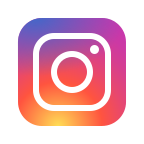 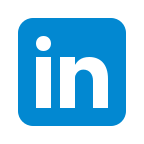